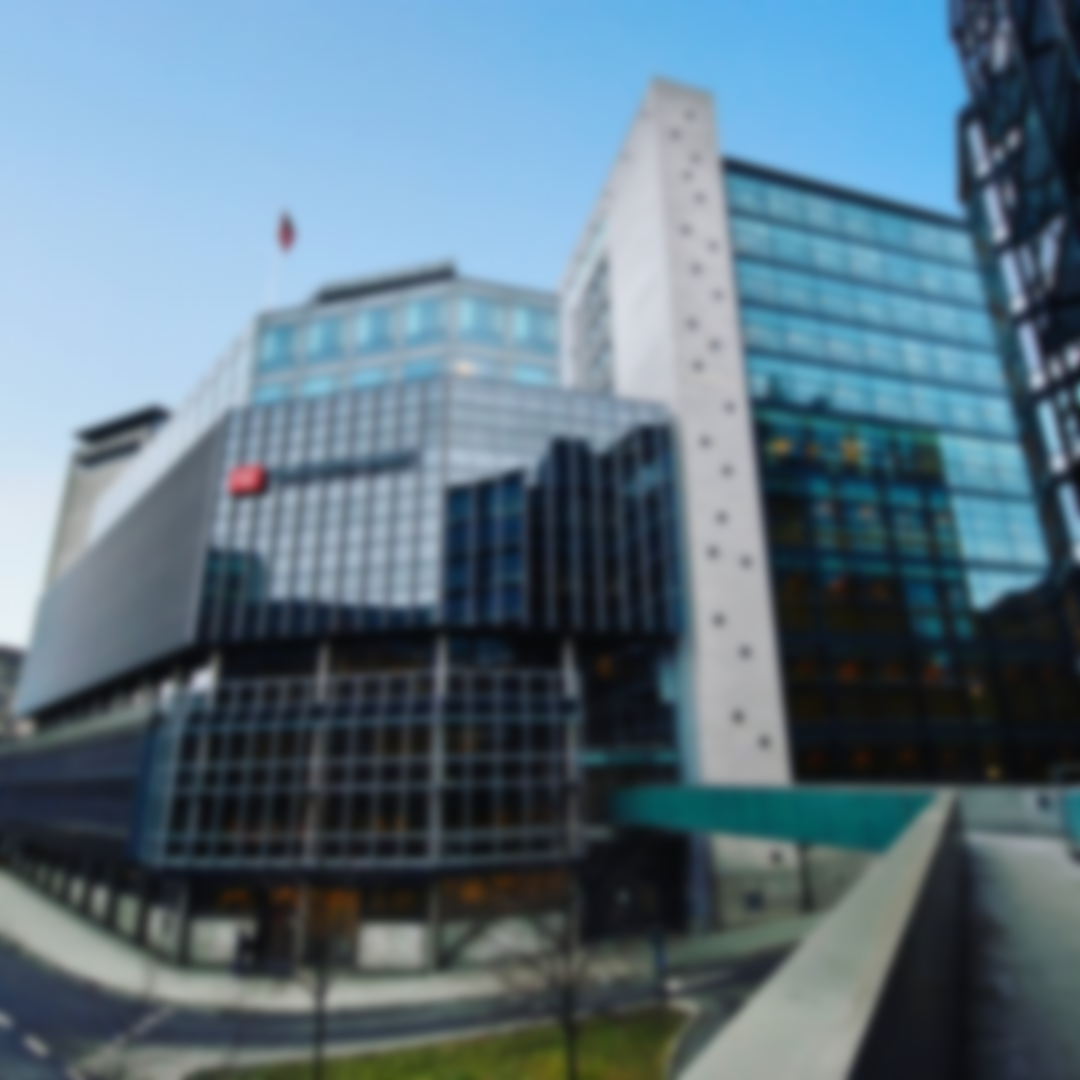 DIGITALISERING, GDPR OG FORVALTNINGSLOVEN
Fagforbundet Vestfold og Telemark
09.11.2022
Trond Finstad
Christian Danielsen
Introduksjon
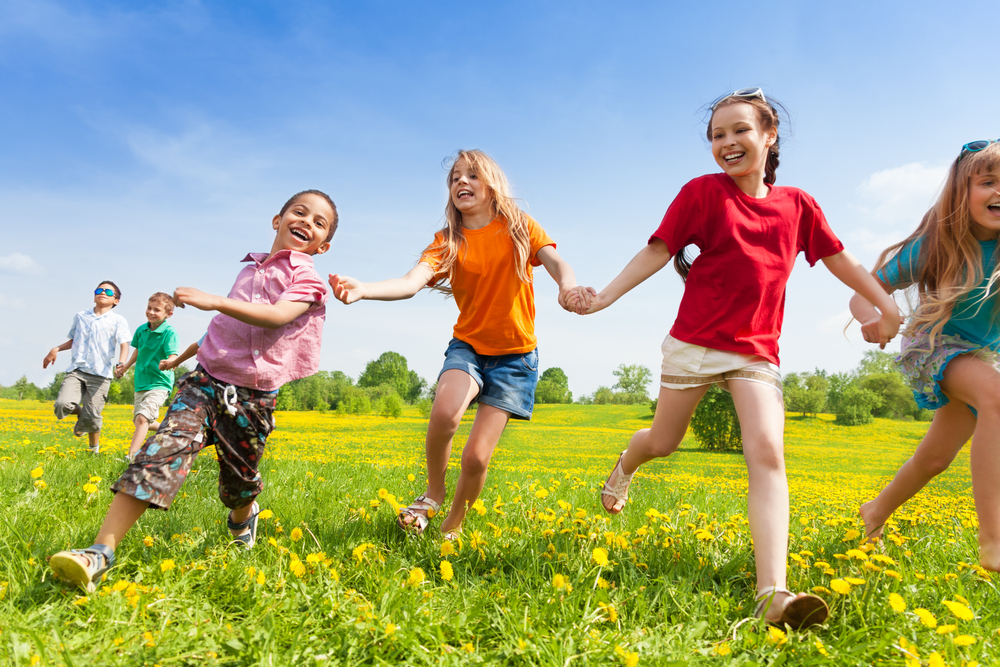 Lysbildene sendes i etterkant
Still gjerne spørsmål 
Min del er delt inn i:
Generelt om digitalisering
Datasikkerhet
Skytjenester
Digitalt utenforskap
Hva mener vi med digitalisering?
I snever forstand: å transformere informasjon fra et analogt til et digitalt medium
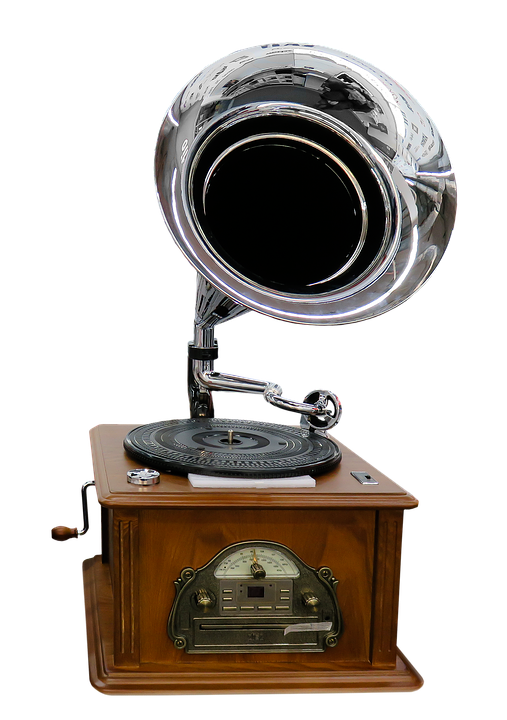 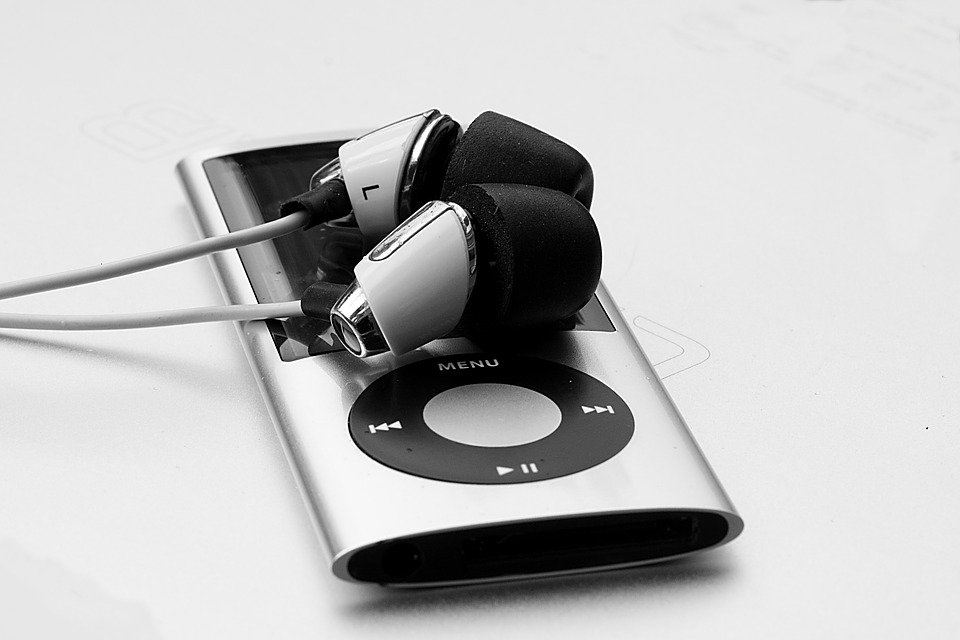 Hva mener vi med digitalisering?
I vid forstand: bred endring av samfunn og arbeidsliv ved at kommunikasjon og informasjonsbehandling endres
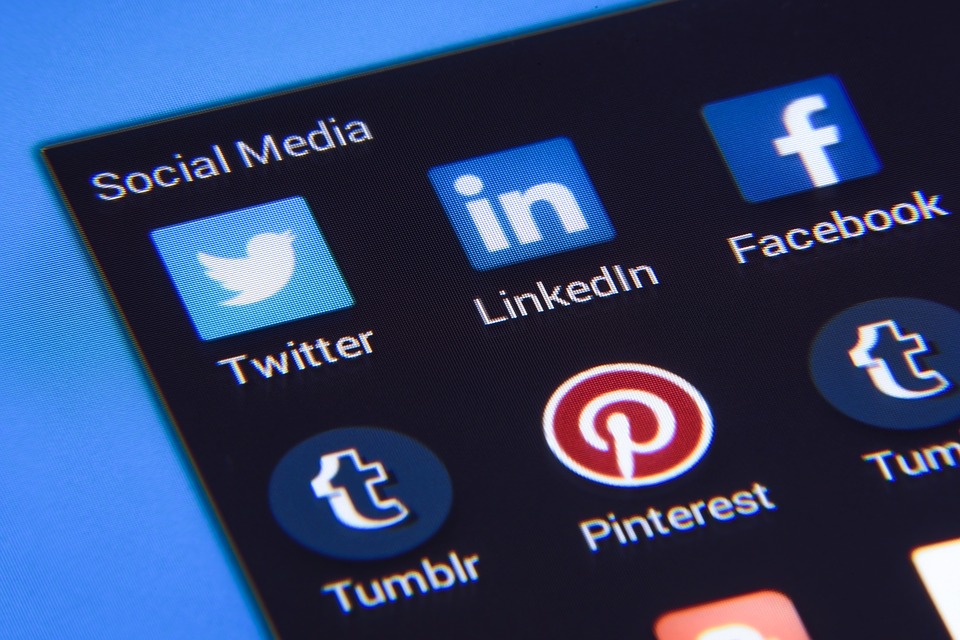 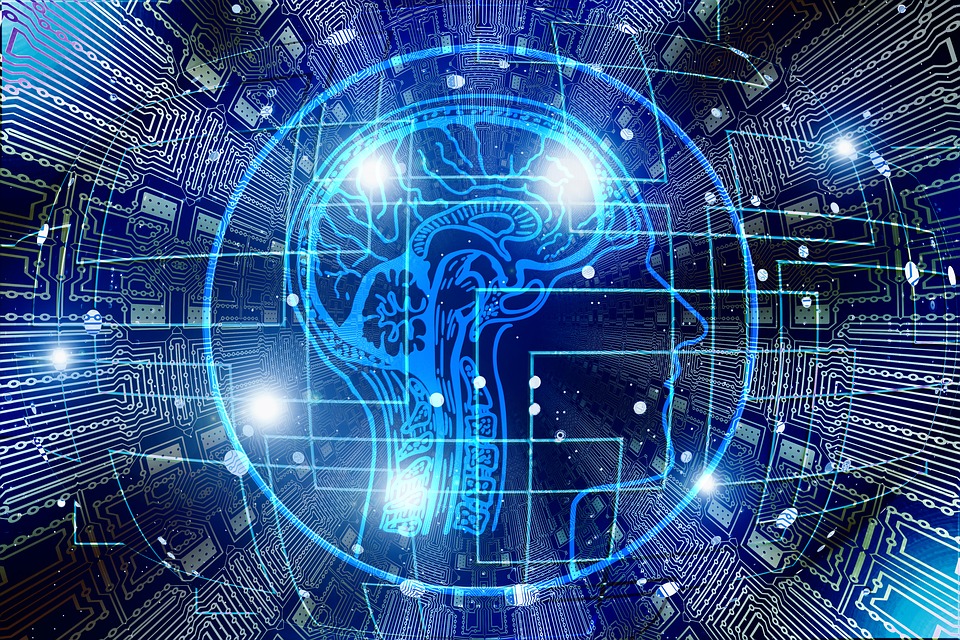 Hvorfor digitalisere?
Velferdsstaten trenger teknologi for å klare de store utfordringene i årene som kommer
Stadig flere eldre og andelen yrkesaktive i befolkningen synker
Inntektene fra olje vil gradvis avta
Økt forventning fra innbyggerne til offentlige tjenester
Digitalisering og personvernutfordringer
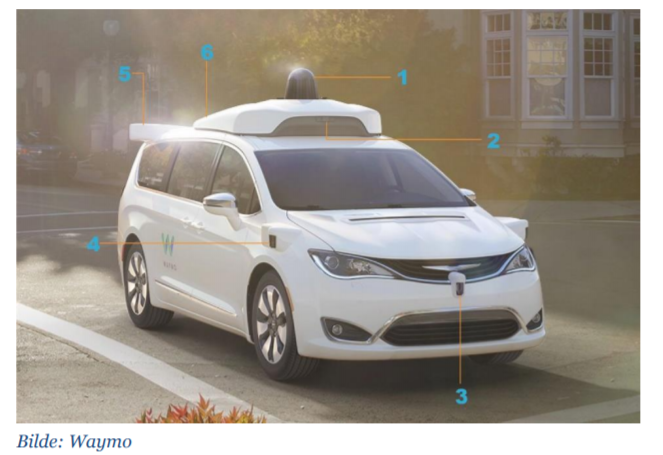 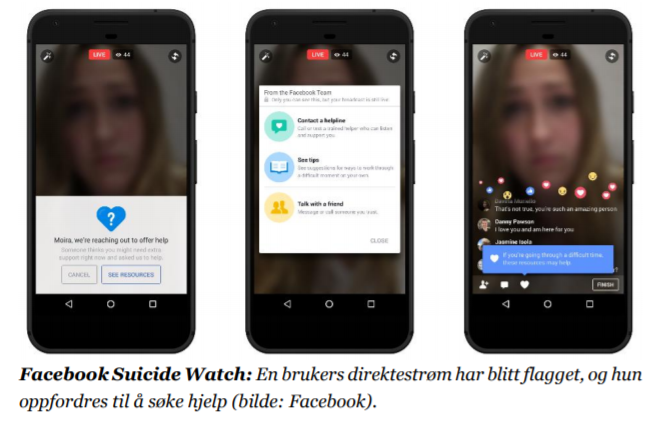 Medlemmenes holdninger til digitalisering
Digitalisering i det nye prinsipp- og handlingsprogrammet
Det må etableres en offentlig skytjeneste for å sikre at data i det offentlige lagres trygt. Det internasjonale arbeidet med personvern og digitalisering må styrkes. Bruk av kunstig intelligens bør skje på en transparent og åpen måte, slik at beslutninger basert på kunstig intelligens kan etterprøves.  
Arbeide for at digital infrastruktur skal eies og drives av det offentlige med egne ansatte, og bygges ut i hele landet. 
Arbeide for å opprette et offentlig tilsyn for bruk av kunstig intelligens. 
Arbeide for styrking av digital kompetanse av alle ansatte, tillitsvalgte og ledere.
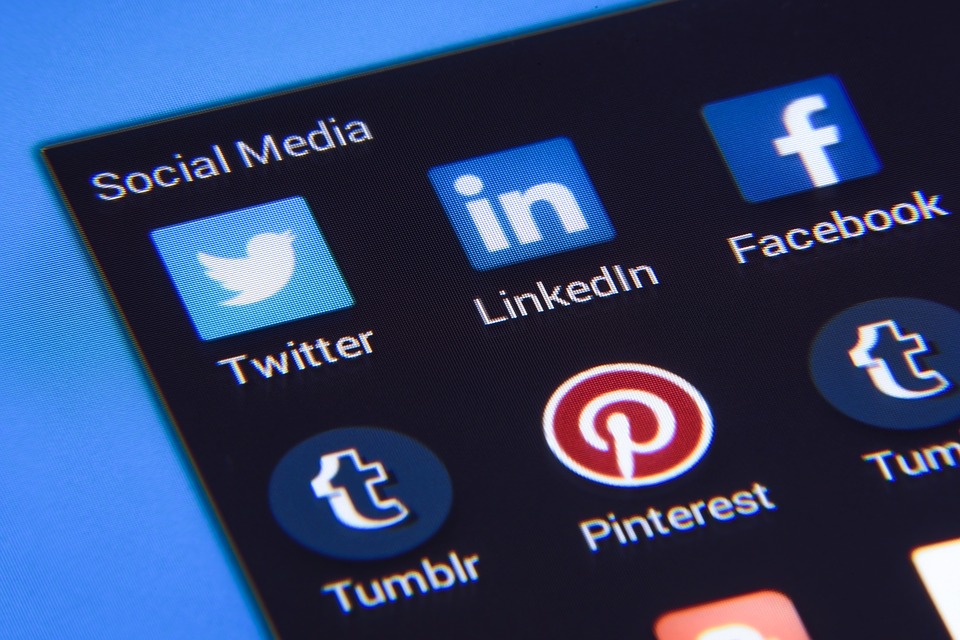 Digitalisering i de nye hovedlinjene
1.1 Digitalisering
1.1.1 
Fagforbundet Yrkesseksjon kontor og administrasjon skal bidra til å ivareta brukere av offentlige IKT-tjenester, slik at tjenestene blir brukervennlige, forståelige og forhindrer digitalt utenforskap. 
1.1.2 Fagforbundet Yrkesseksjon kontor og administrasjon vil arbeide for medvirkning ved utvikling av IKT-systemer. 
1.1.3 Fagforbundet Yrkesseksjon kontor og administrasjon vil arbeide for økt kunnskap og kompetanse om IKT-sikkerhet og personvern. 
1.1.4 Fagforbundet Yrkesseksjon kontor og administrasjon vil bidra til medvirkning og forsvarlig bruk av kunstig intelligens i offentlig sektor . 
1.1.5 Fagforbundet Yrkesseksjon kontor og administrasjon vil arbeide for at det opprettes en skytjeneste som eies og driftes av det offentlige.
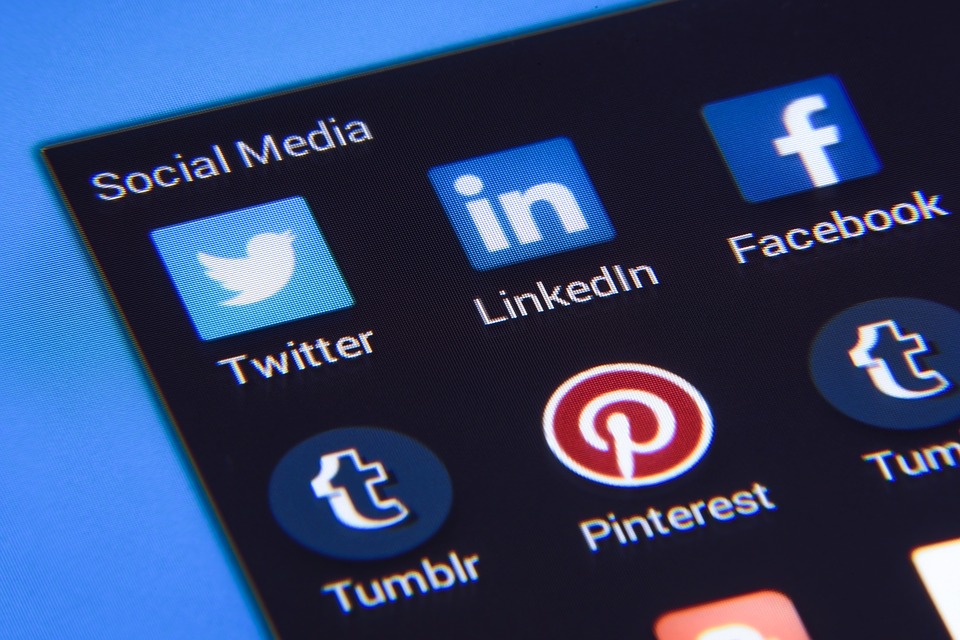 Hurdalsplattformen
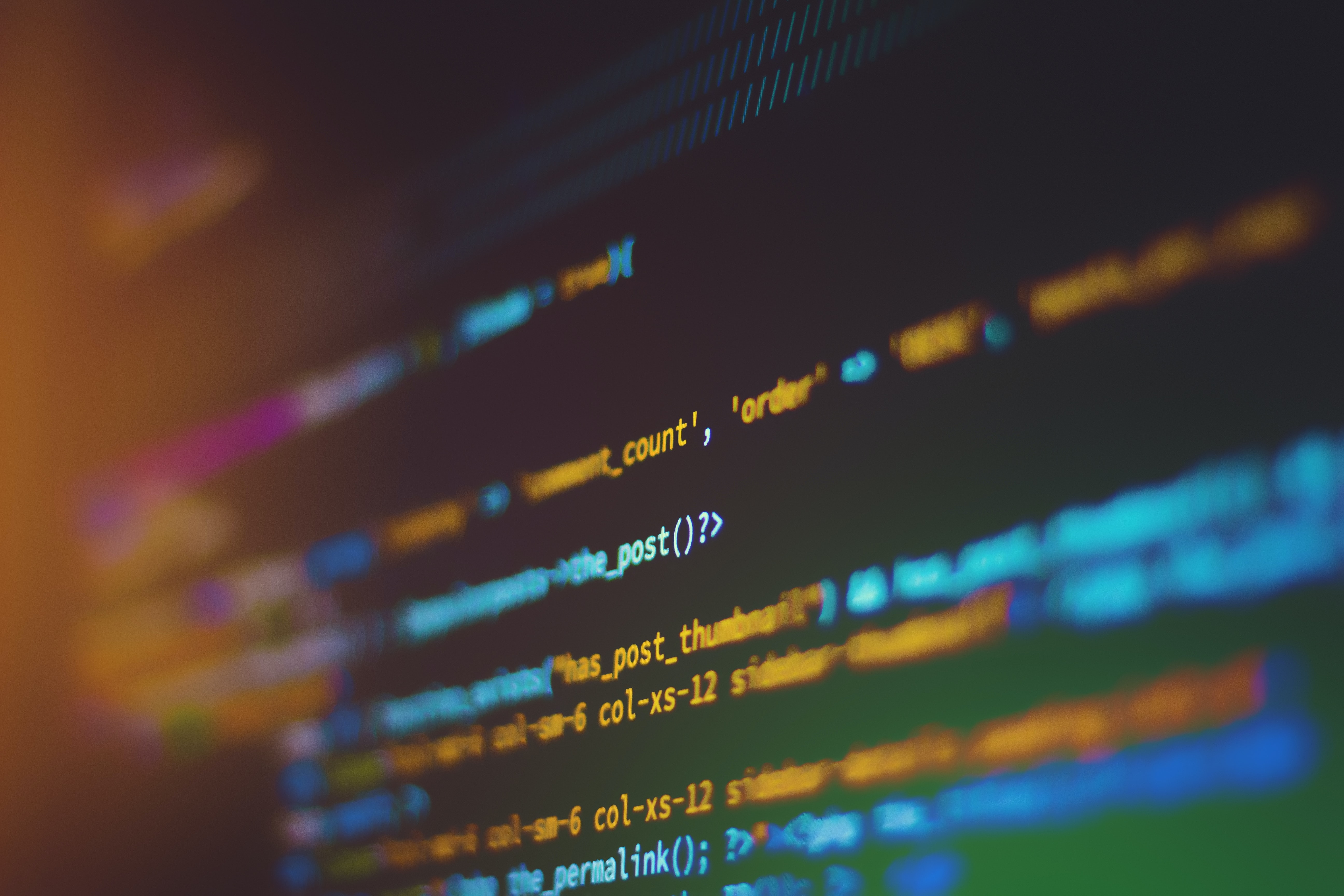 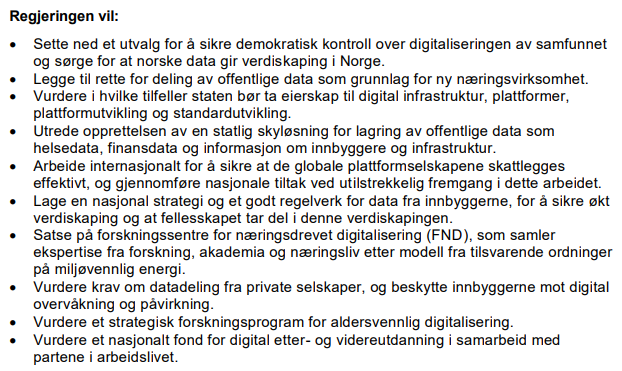 Makt og menneskeverd i det digitale arbeidslivet
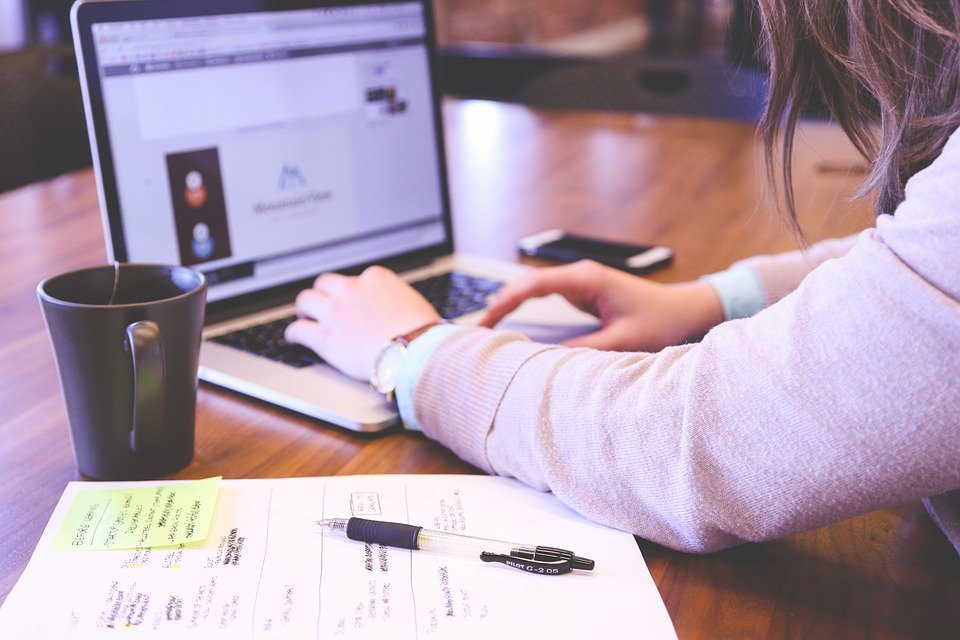 LO-prosjekt hvor Fagforbundet deltar
Hvilke rettsregler gjelder for arbeidsgivers behandling av personopplysninger?
Medbestemmelse og systemutforming i et digitalt arbeidsliv
Datasikkerhet
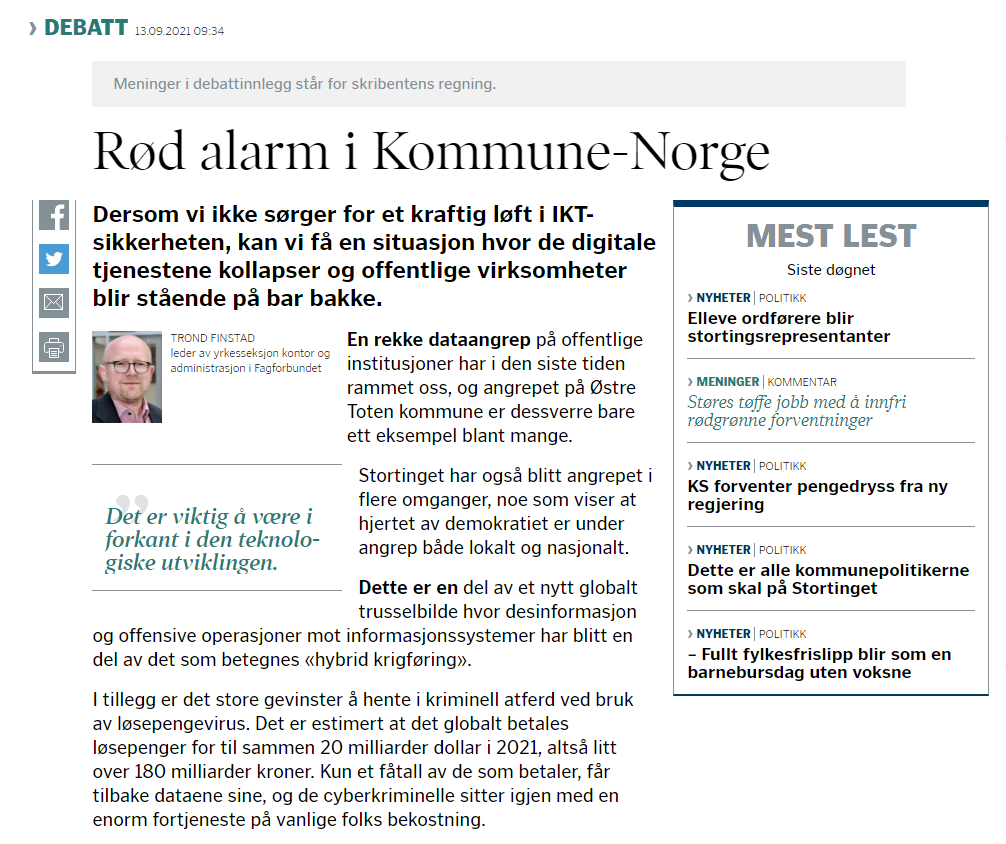 Østre Toten-saken
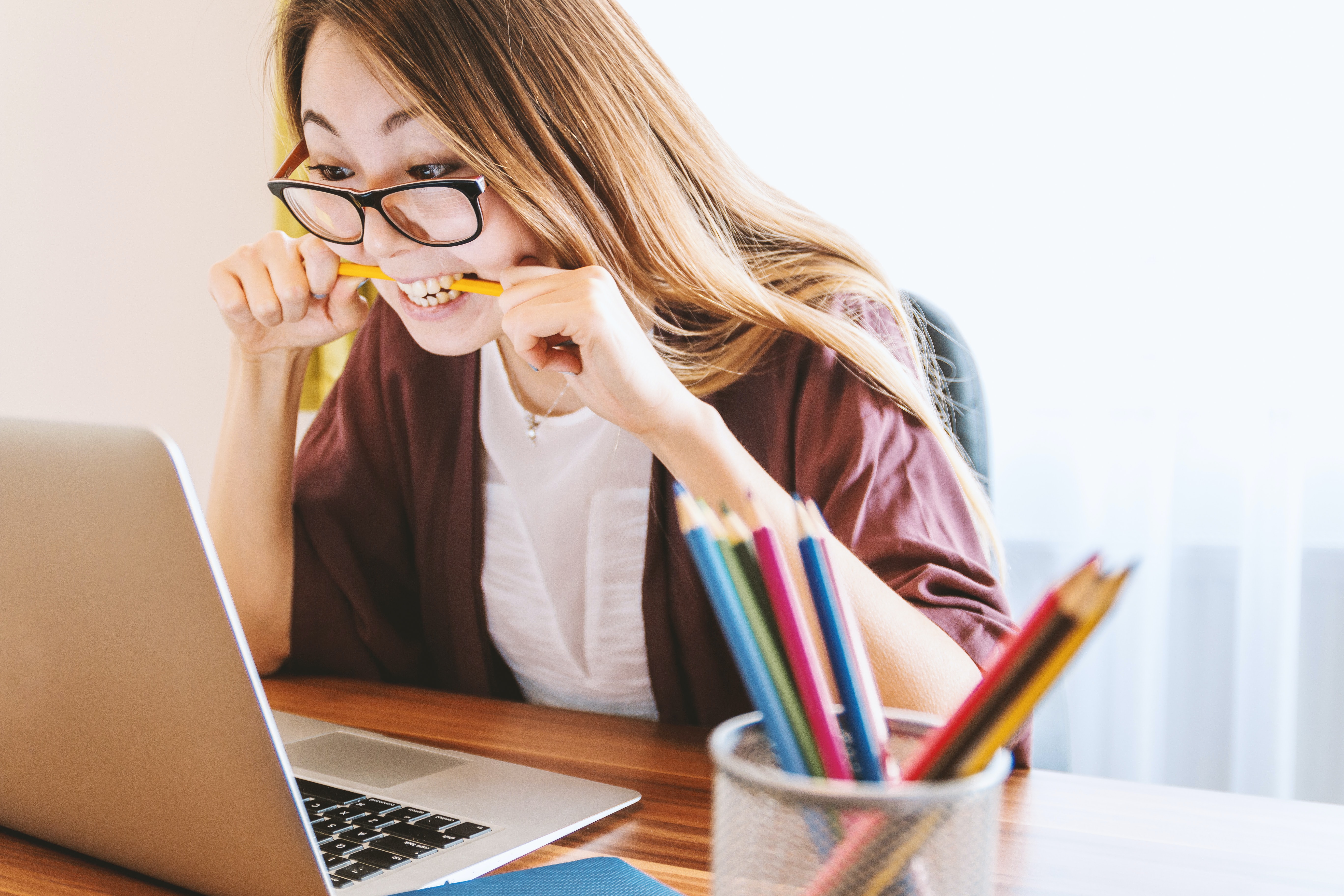 Østre Toten kommune ble natt til lørdag 9. januar 2021 utsatt for dataangrep
Løsepengevirus
Hendelsen ble umiddelbart anmeldt til politiet, og personvernombudet i kommunen og Datatilsynet ble varslet
Østre Toten-saken
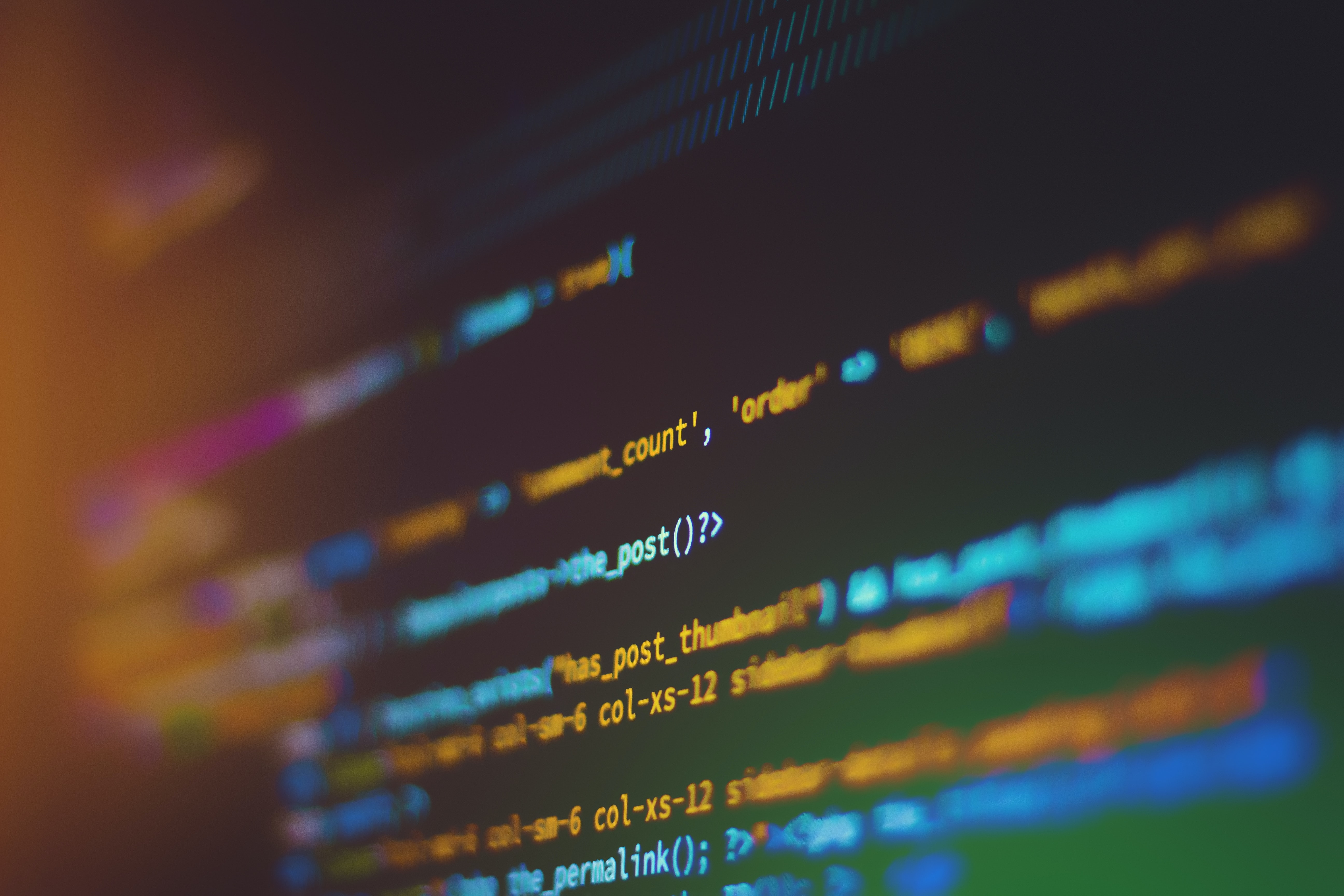 9000 dokumenter og store e-postmengder stjålet
 Viruset har ligget i systemet lenge
 Ikomm, et interkommunalt selskap, som skal sikre og drive IT-tjenestene fremover
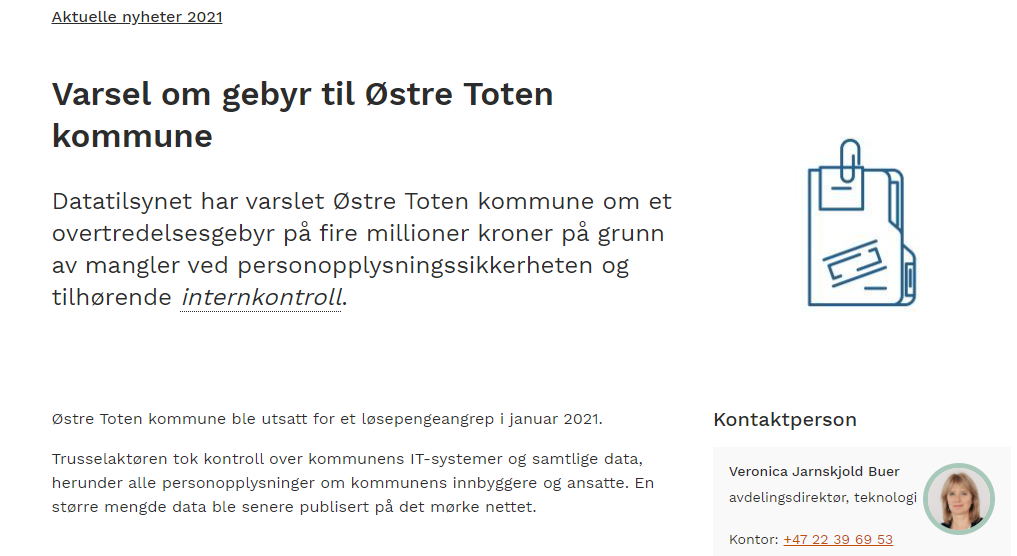 Sikkerhetsutfordringer
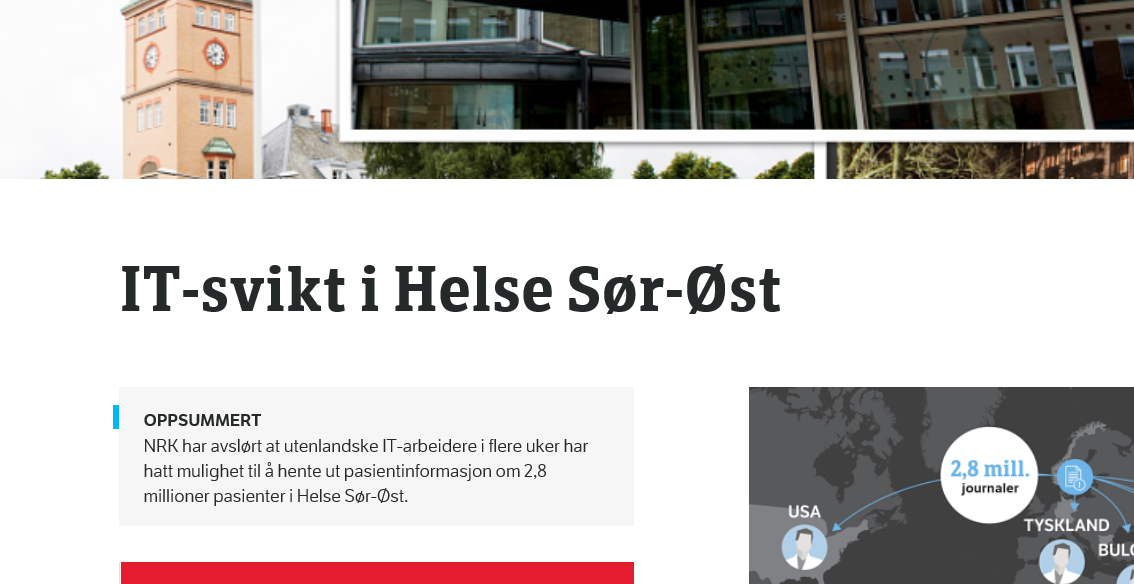 Arbeid med sikkerhetsloven
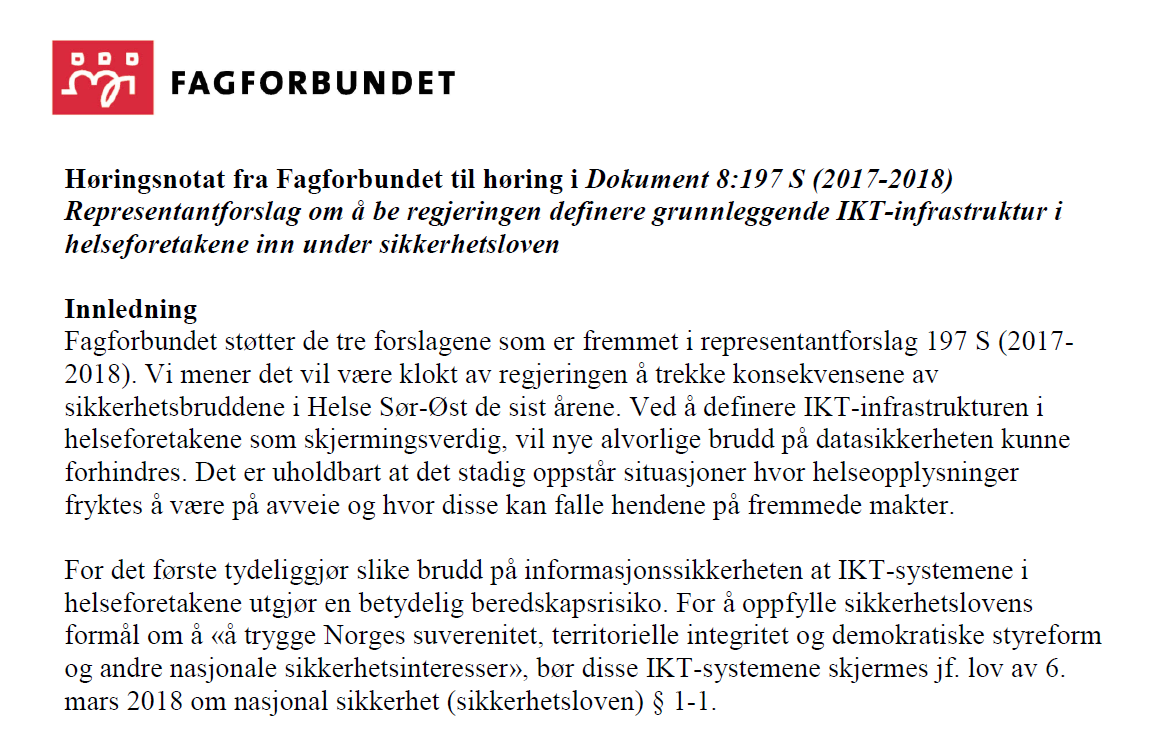 Dokument 8-forslag
Knyttet til Helse Sør-Øst saken
Ønsker å skjerme pasientopplysninger
Ønsker å definere IKT-systemer under sikkerhetsloven
Svar på høring vedrørende forskrifter til sikkerhetsloven
Skytjenester
Offentlig skytjeneste
En skytjenste innebærer at IKT-tjenester blir levert via nettverk fra dataservere utenfor virksomheten
Tyskland har egen statlig skytjenste (Bundescloud)
Innebærer at lagring og tjenesteutvikling ikke settes ut til private 
Kostnadseffektivt og sikrer god IKT-sikkerhet
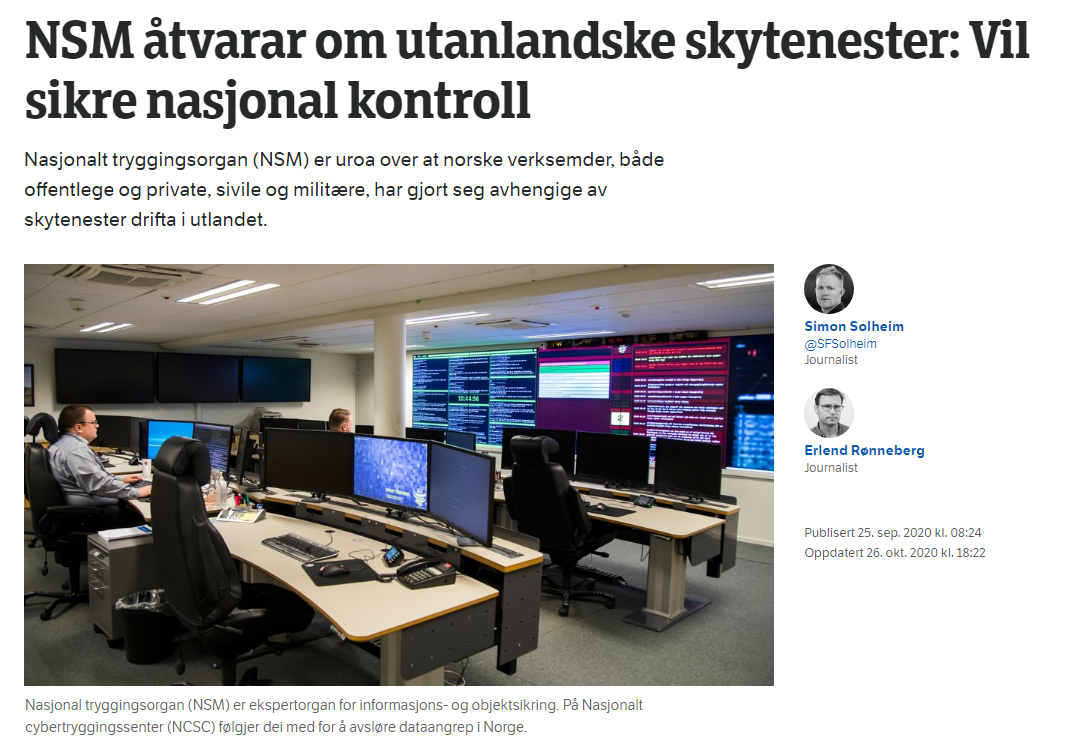 Tysk Boudescloud: Stortinget og Nasjonal Sikkerhetsmyndighet er her på lag
Utviklingen framover i Norge?
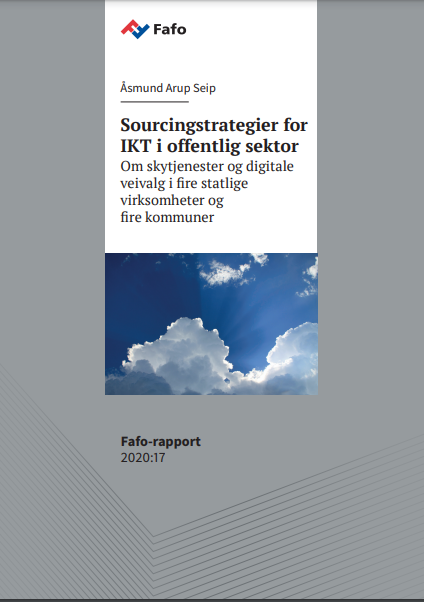 Fafo-rapport om IKT
Fafo har, i samarbeid med Fagforbundet og NTL, undersøkt «sourcingstrategier» for IKT i fire statlige virksomheter og fire kommuner. Målet har vært å undersøke hvilke strategier offentlige virksomheter følger for anskaffelse og bruk av IKT
Rapporten ble lansert 3. september 2020 og berører spørsmål knyttet til sikkerhet og nasjonal kontroll over offentlige data
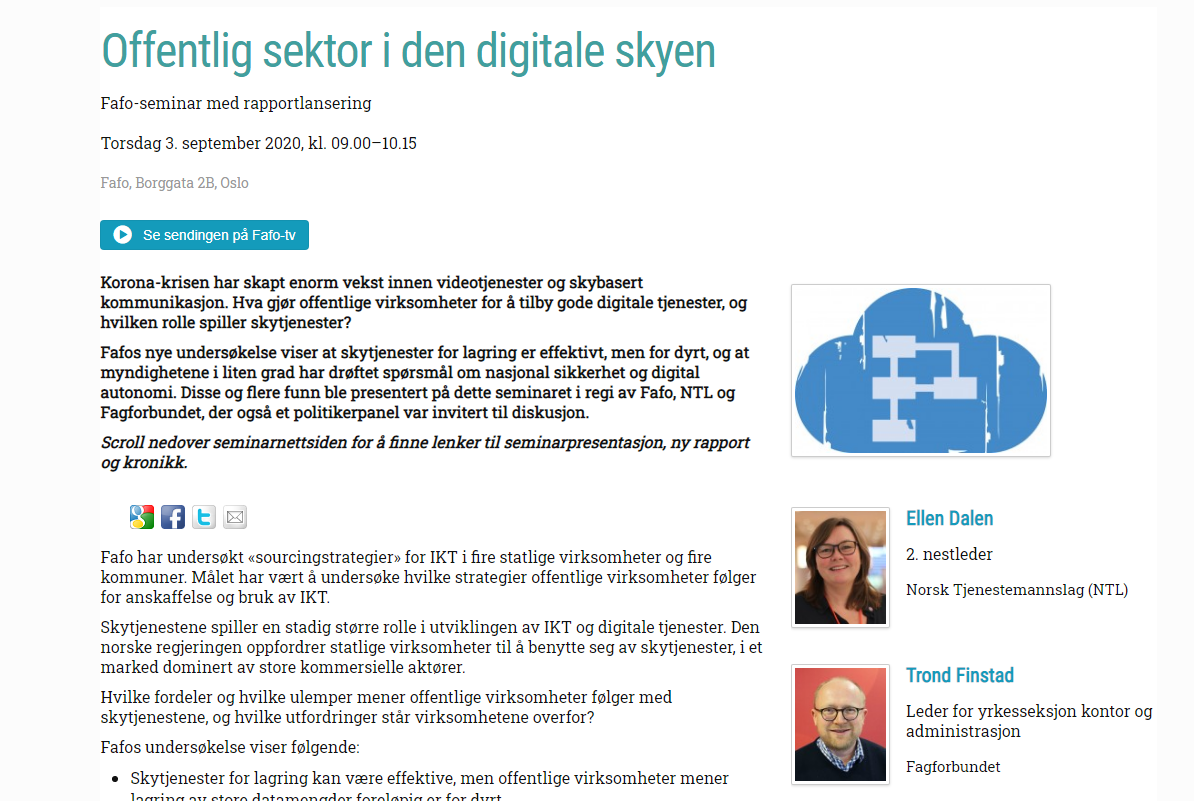 24
[Speaker Notes: Presentasjon i 2020.]
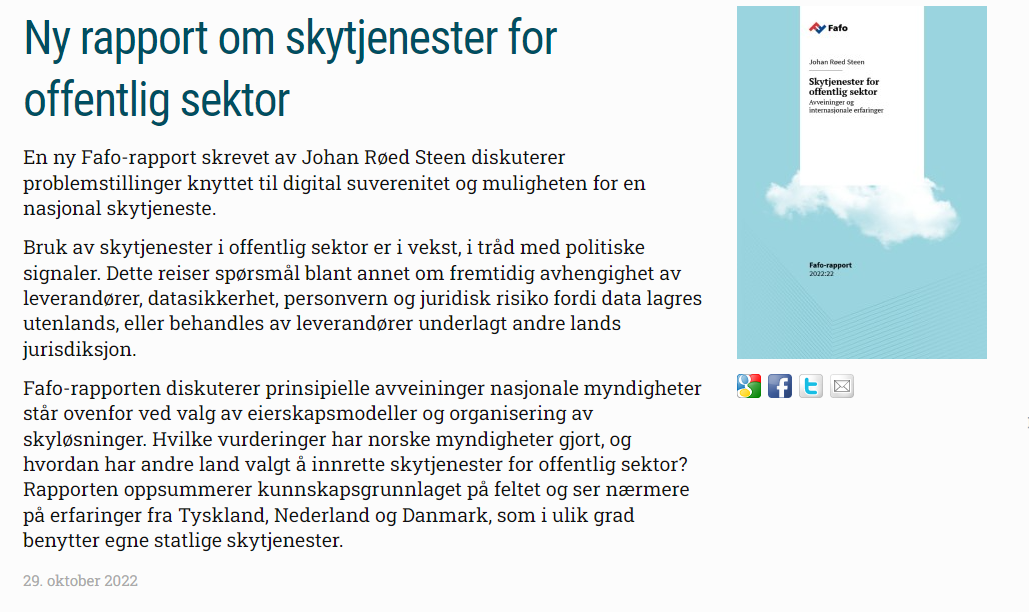 Neste steg: utredning av en offentlig skyløsning
Digitalt utenforskap
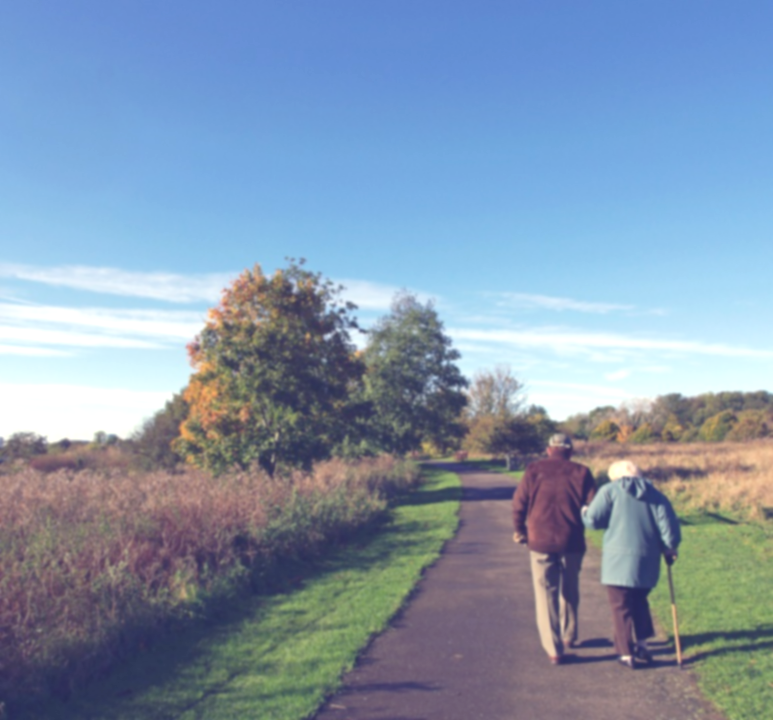 Digitalt utenforskap
Digitalt utenforskap går på tvers av etablerte demografisk kategorier
Eldre
Funksjonshemmede
Andre med svake digitale ferdigheter
Offentlige tjenester blir i stadig større grad digitalisert
Mange som er avhengig av disse tjenestene har lav digital mestringsevne
Private tjenester, slik som bank, reise
Rapport fra Kompetanse Norge: Befolkningens digitale kompetanse og deltakelse (2021)
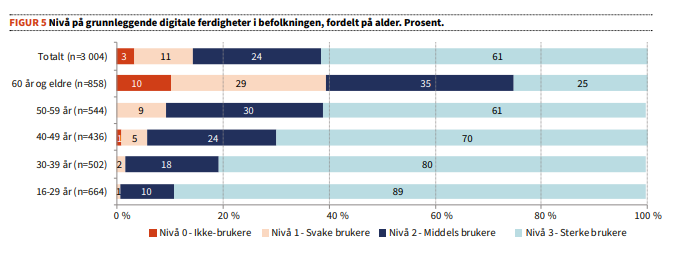 [Speaker Notes: Rapporten fra Kompetanse Norge. Kan nevne samarbeid med KS.]
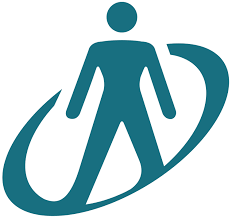 GDPR ogforvaltningslov
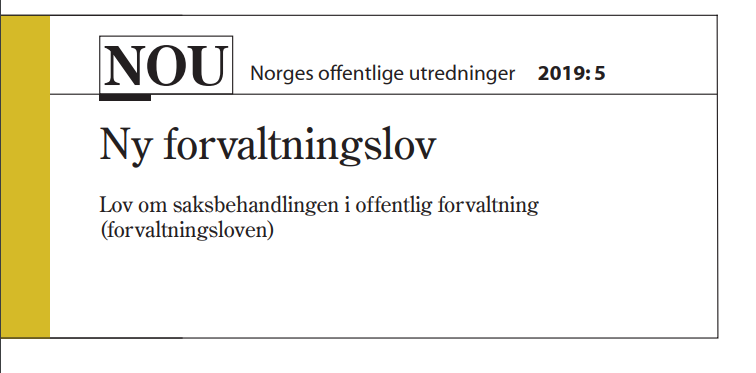 Hva er personvern?
Personvern innebærer retten til privatliv og til å bestemme over opplysninger om seg selv.

Den europeiske menneskerettighetskonvensjon artikkel 8: «Enhver har rett til respekt for sitt privatliv og familieliv, sitt hjem og sin korrespondanse.»

Grunnloven § 102: «Enhver har rett til respekt for sitt privatliv og familieliv, sitt hjem og sin kommunikasjon. Husransakelse må ikke finne sted, unntatt i kriminelle tilfeller. Statens myndigheter skal sikre et vern om den personlige integritet.»
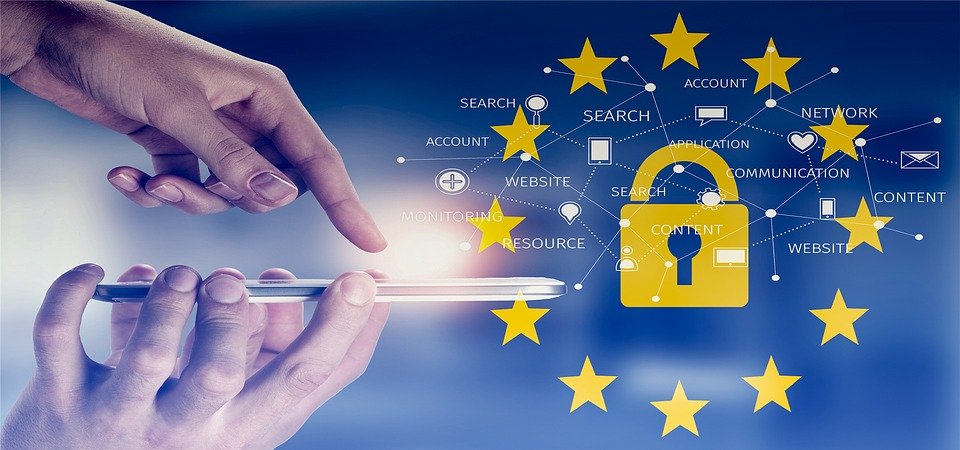 Hva er GDPR?
Engelsk forkortelse for personvernforordningen
General Data Protection Regulation
Personvernforordningen, nye personvernregler, ny personvernlov, GDPR: mange navn på samme fenomen
Ikke la dere forvirre av ordbruken!
Ulike, men overlappende regelsett
Innsyn som eksempel:
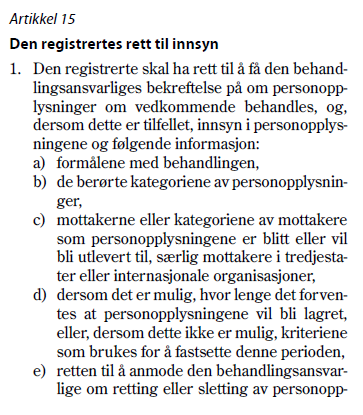 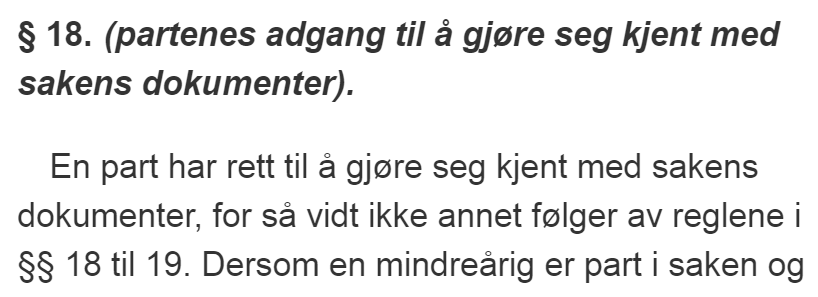 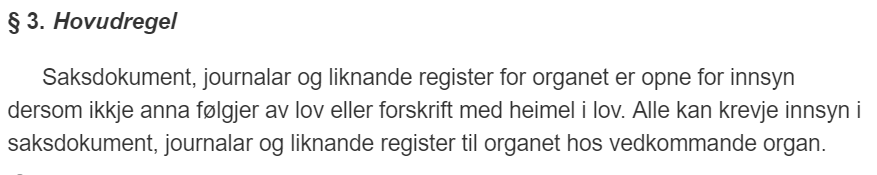 [Speaker Notes: Inngåelse av EMK og demokratihensyn. Personvern som grunnlag for ytringsfrihet og foreningsfrihet.]
Ny tid for forvaltningslovgivning?
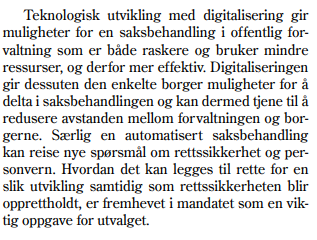 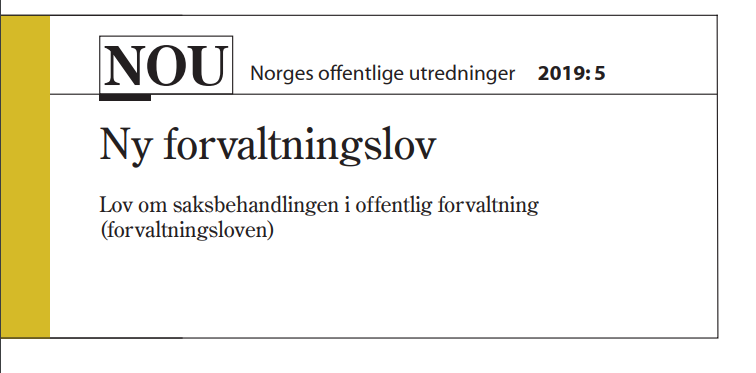 Hvordan blir en ny forvaltningslov og hvilke endringer kan vi forvente?
[Speaker Notes: Inngåelse av EMK og demokratihensyn. Personvern som grunnlag for ytringsfrihet og foreningsfrihet.]
Ny tid for forvaltningslovgivning?
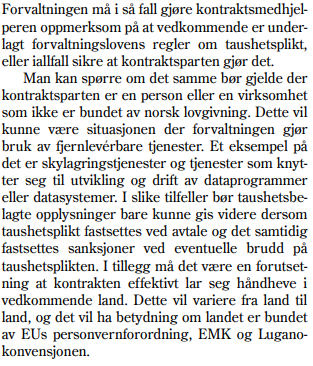 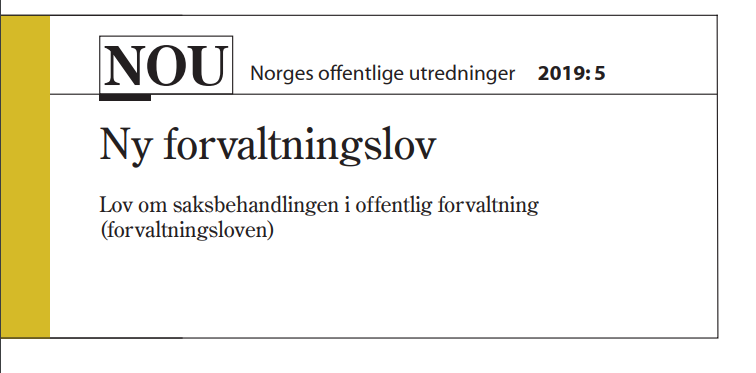 Ny tid for forvaltningslovgivning?
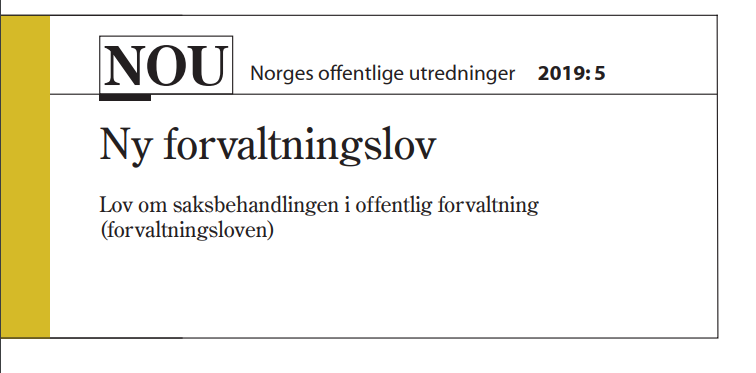 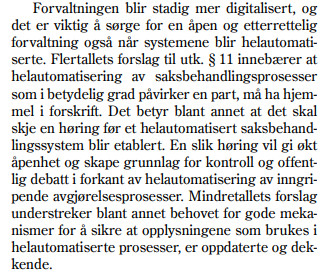 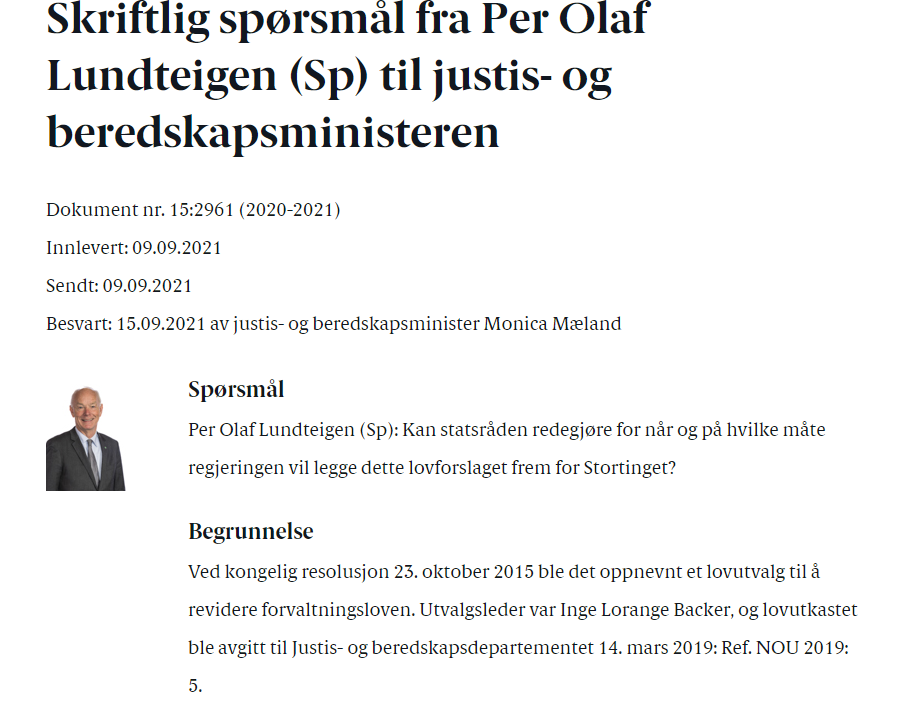 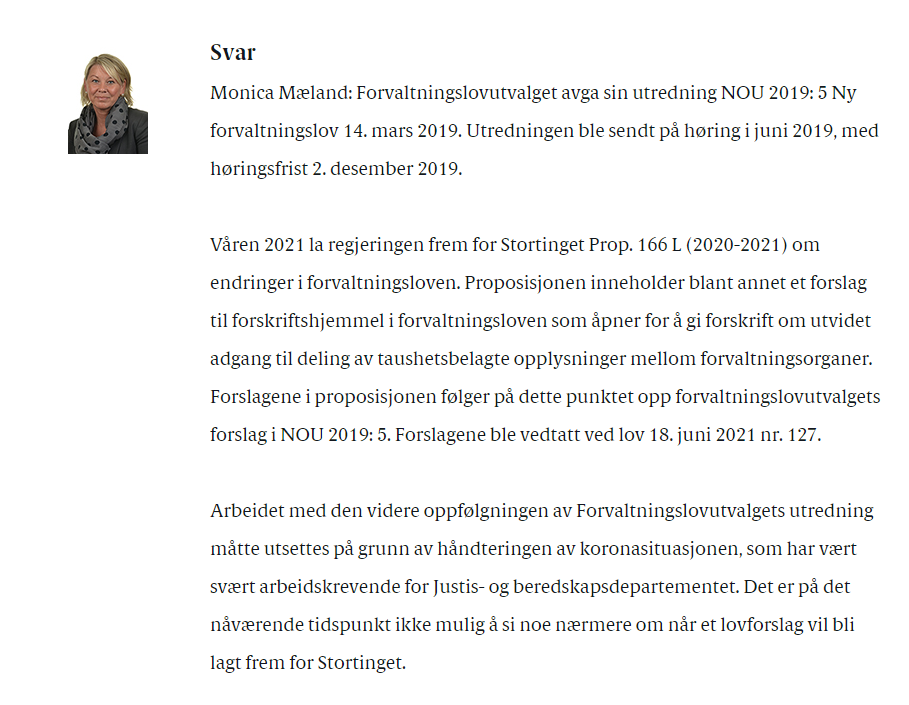 Litt om forordningen
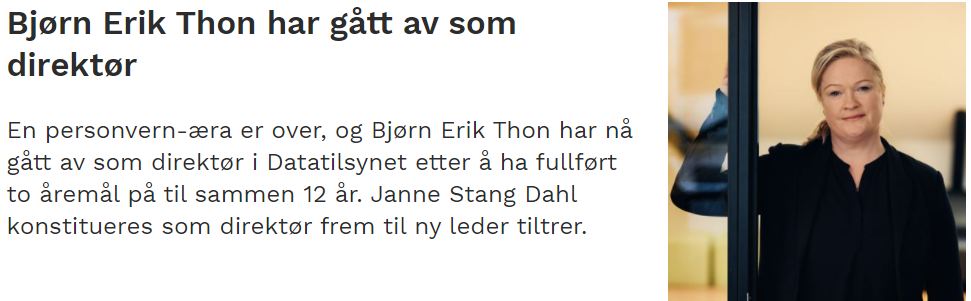 Personvernforordningen ble vedtatt i april 2016 og erstatter EUs personverndirektiv fra 1995
Innført i EU 25. mai, i kraft som lov i Norge 20. juli 2018
De nye reglene utvider personvernet
Hovedprinsippene og begrepsbruken er den samme
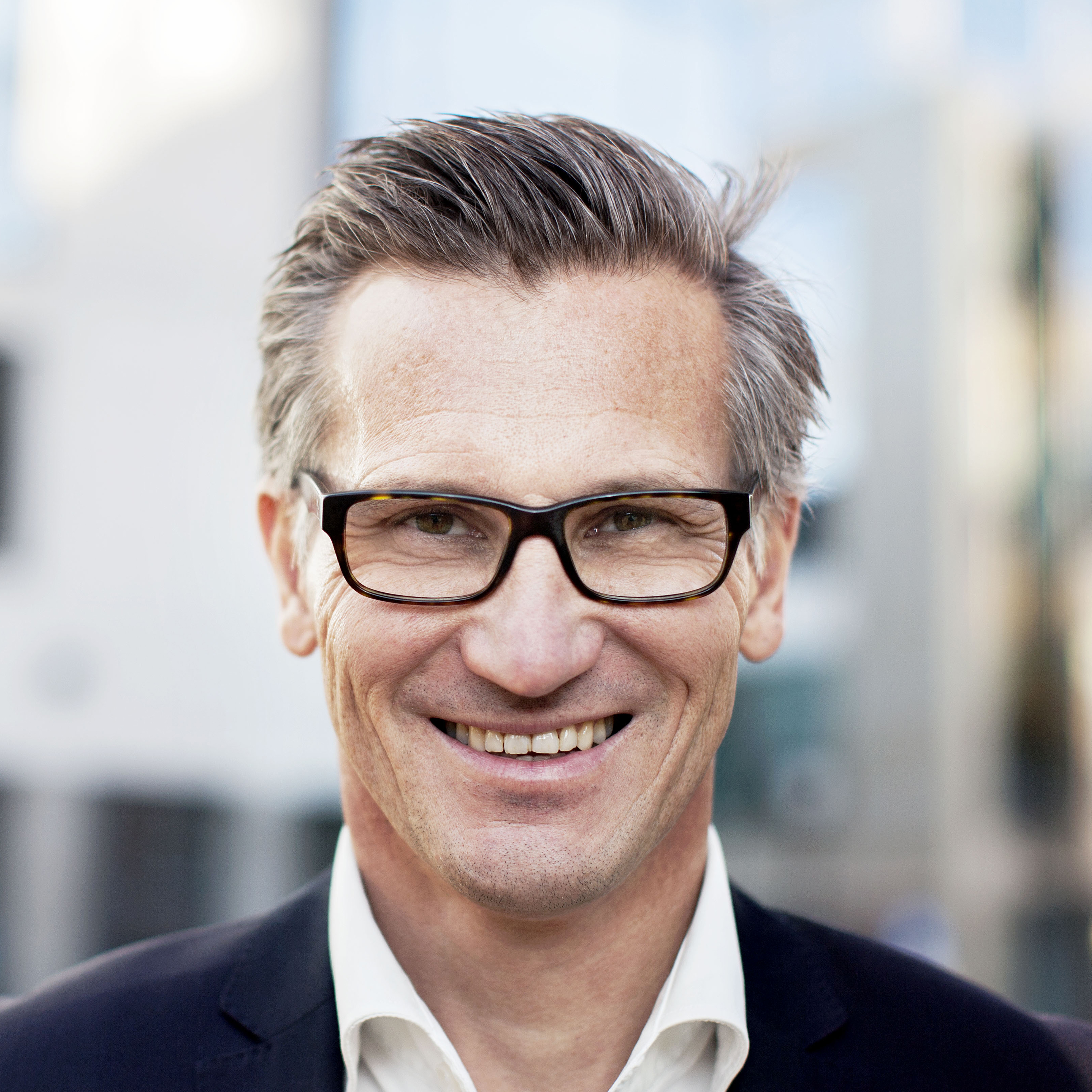 Hvordan ligger vi an?
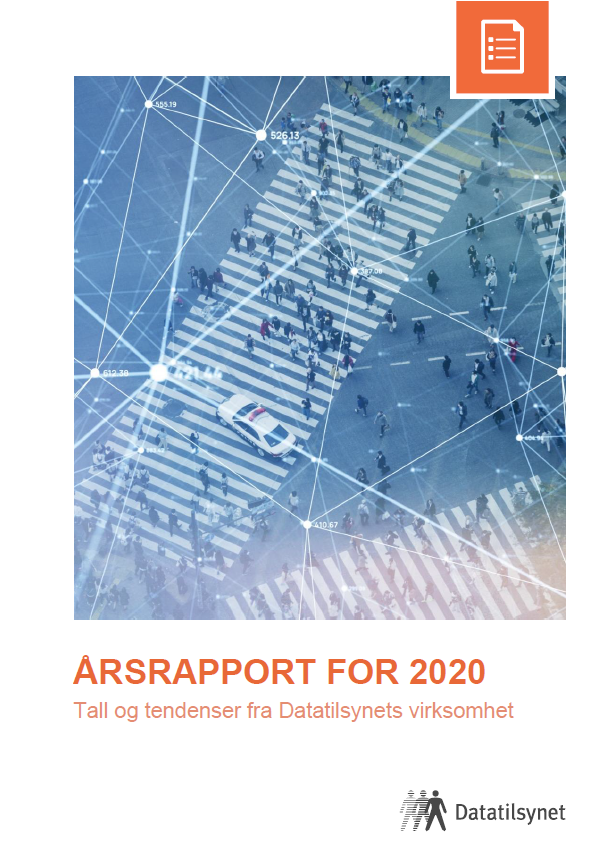 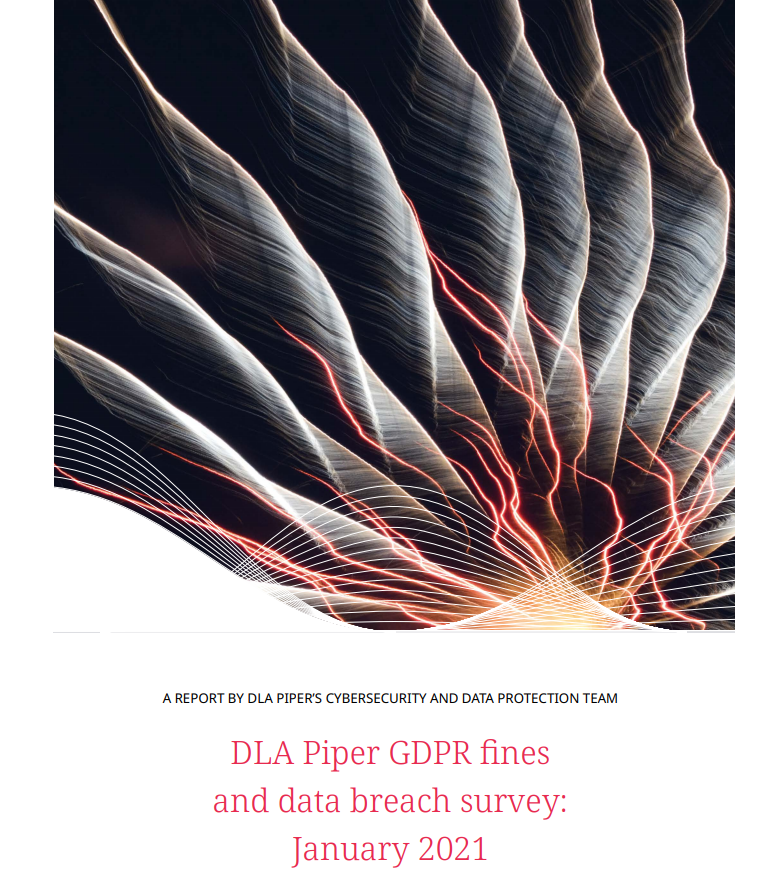 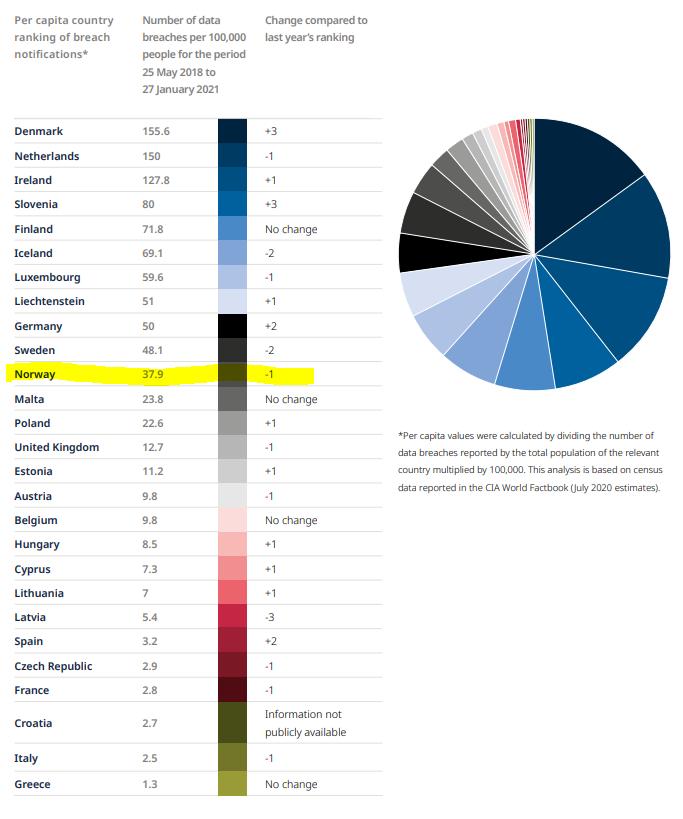 Hvordan ligger vi an?
Hvordan ligger vi an?
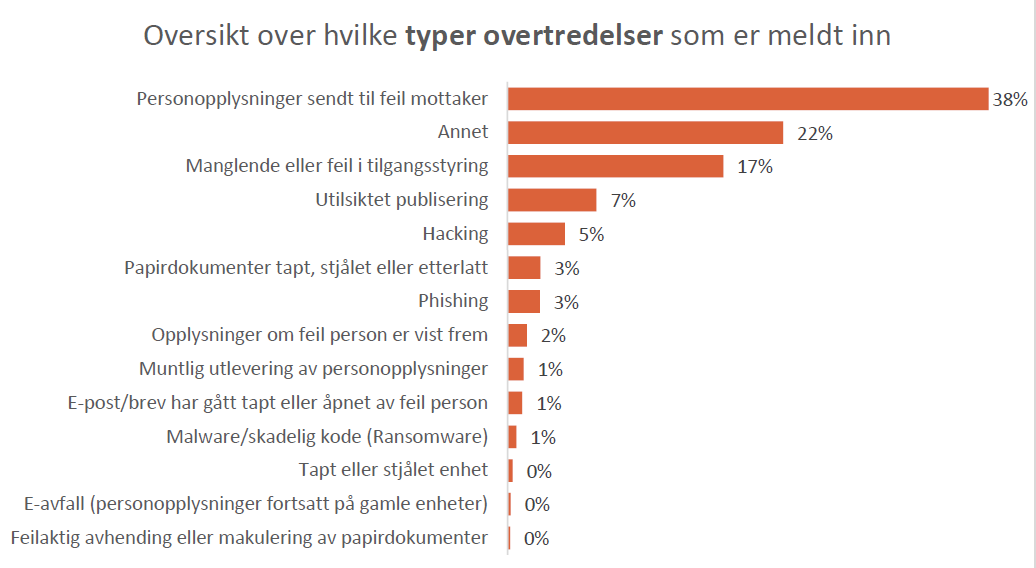 Bot og bedringg?
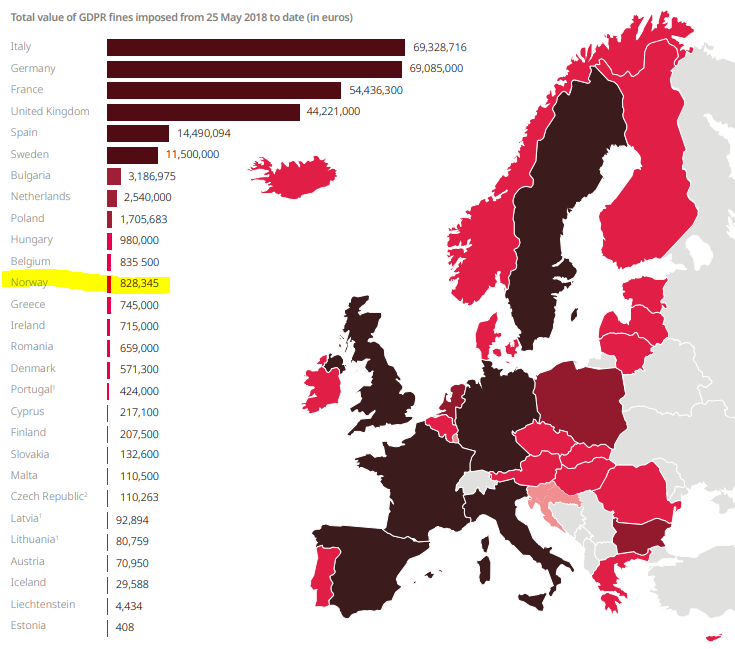 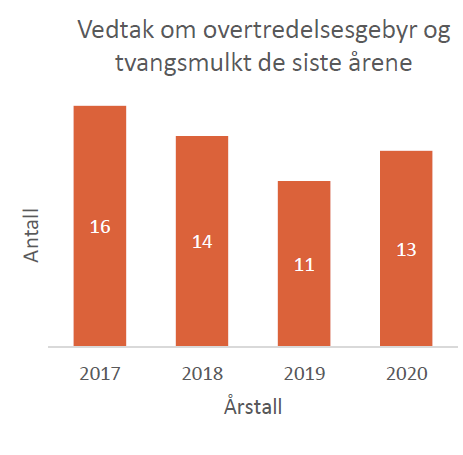 Bot og bedring?
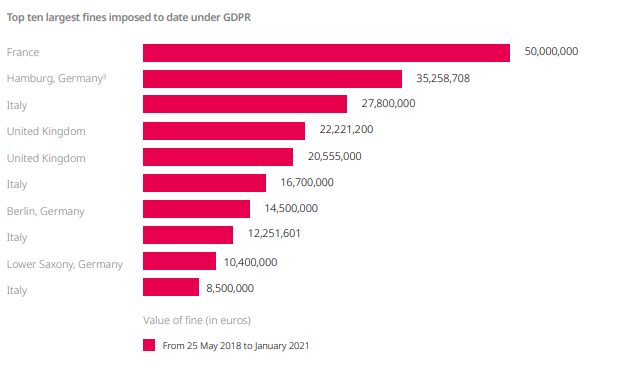 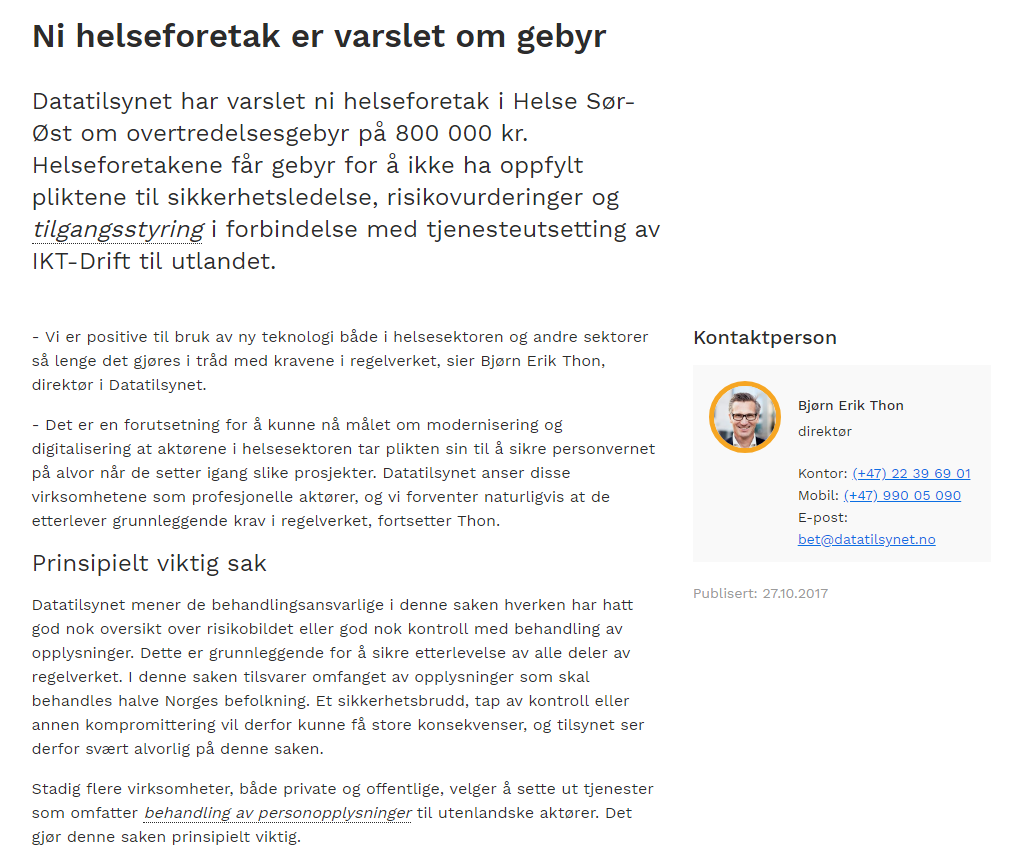 Tilsynspraksis
Eksempel på gebyr.
Datatilsynet undersøker ofte nye personvernområder og aktører.
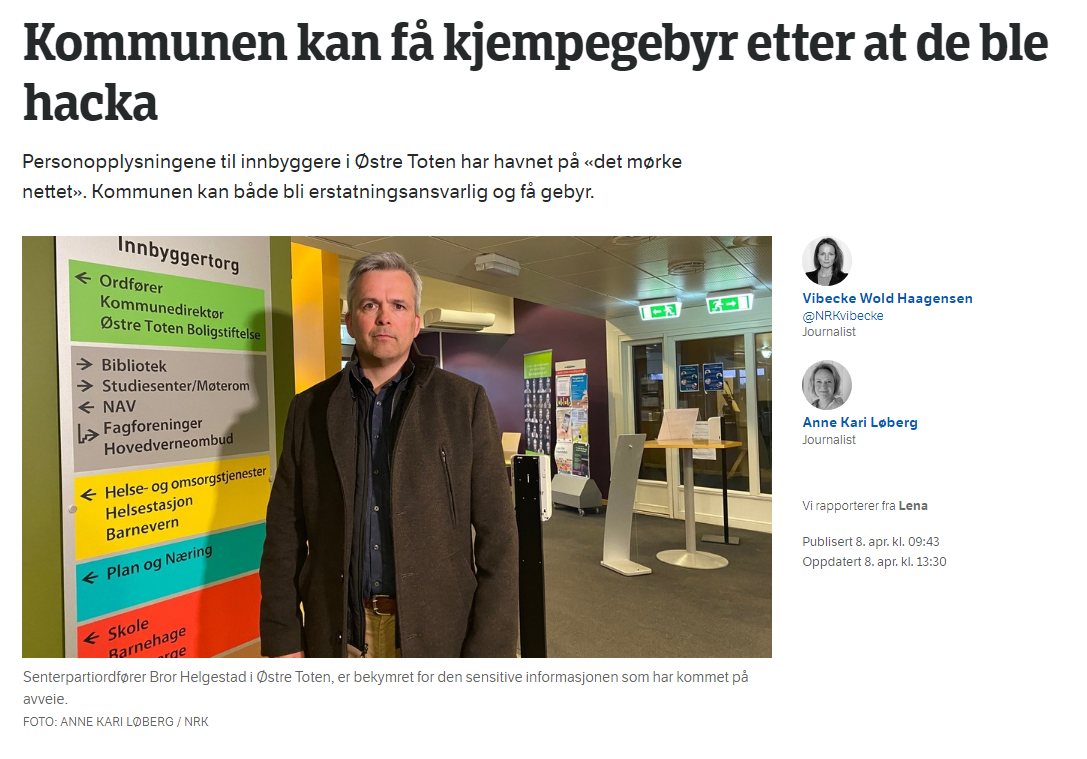 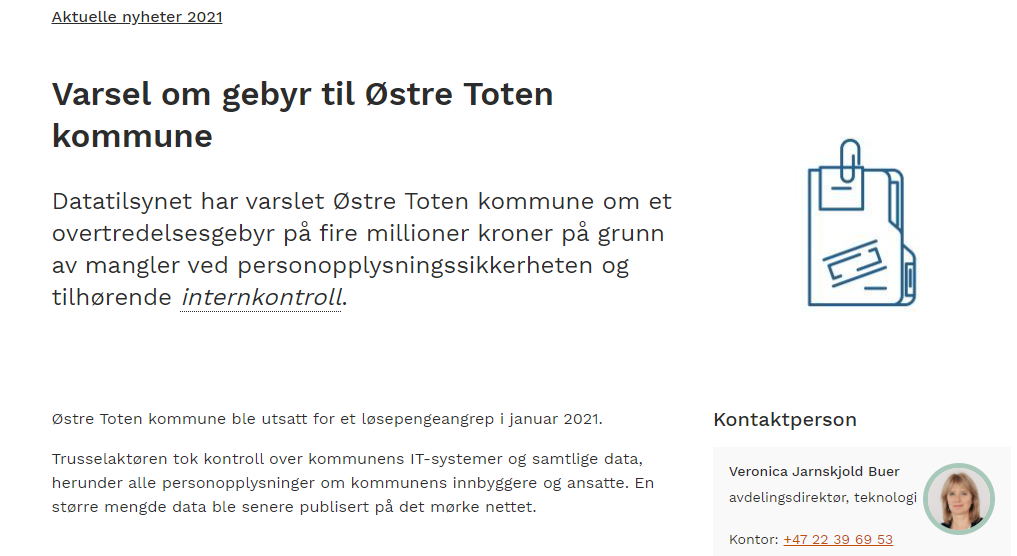 Personopplysningloven
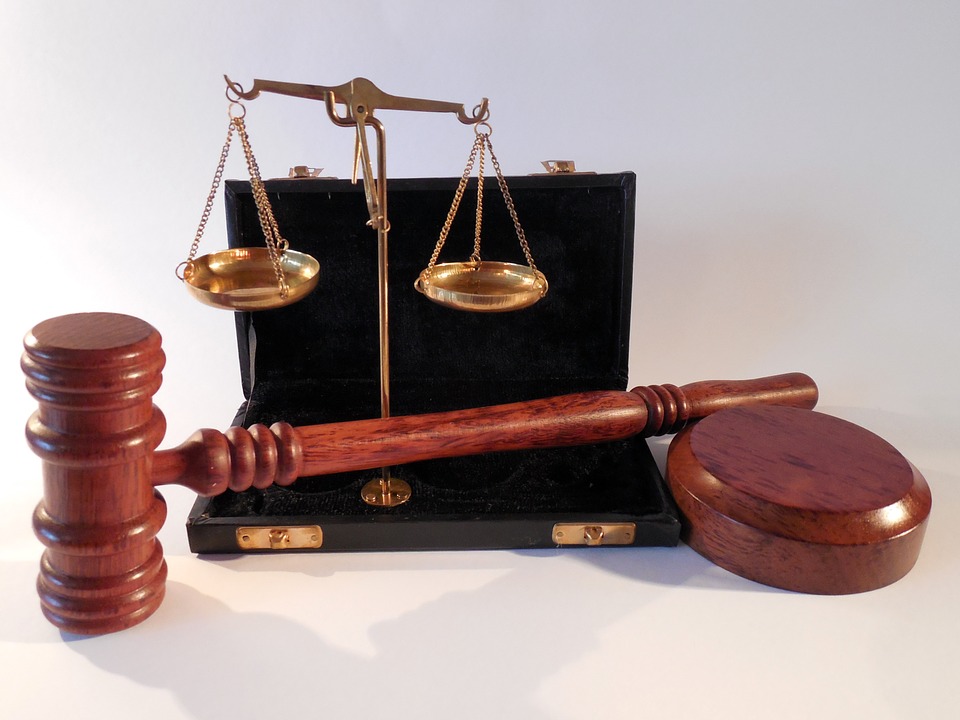 § 2.Saklig virkeområde og forholdet til andre lover
Loven og personvernforordningen gjelder ved helt eller delvis automatisert behandling av personopplysninger og ved ikke-automatisert behandling av personopplysninger som inngår i eller skal inngå i et register.
Artikkel 4: Personopplysninger
1) «personopplysninger» enhver opplysning om en identifisert eller identifiserbar fysisk person («den registrerte»); en identifiserbar fysisk person er en person som direkte eller indirekte kan identifiseres (…),
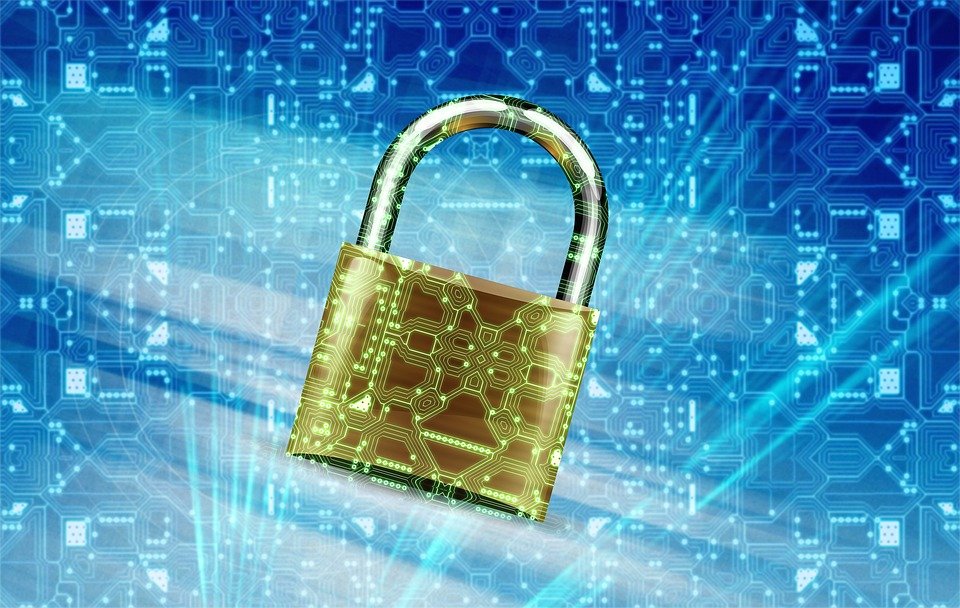 Artikkel 4: Behandlingsansvarlig
7) «behandlingsansvarlig» en fysisk eller juridisk person, en offentlig myndighet, en institusjon eller ethvert annet organ som alene eller sammen med andre bestemmer formålet med behandlingen av personopplysninger og hvilke midler som skal benyttes(…)»

Alle kommuner er behandlingsansvarlige
Alle fagforeninger er behandlingsansvarlige
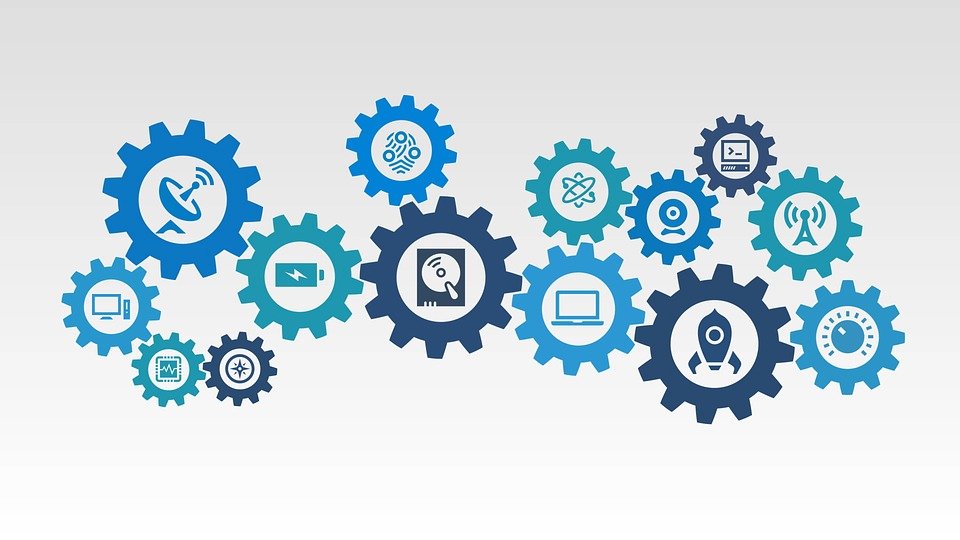 Personvernprinsippene art. 5
Lovlig, rettferdig og åpen behandling med hensyn til den registrerte
Samles inn for uttrykkelig angitte formål og ikke viderebehandles
Adekvate, relevante og begrenset (dataminimering)
Opplysninger skal være korrekte
Ikke lagres lengre enn nødvendig
Tilstrekkelig sikkerhet
Den registrertejf. art. 4. nr. 1
Behandlingsansvarlig
jf. art 4 nr. 7
Personvernprinsippene må følges jf. art. 5
Utløser følgende beføyelser: 
Innsyn: art. 15
Retting: art. 16
Sletting: art. 17 
Begrensning av behandling:
art. 18
Dataportabilitet art. 20
Personopplysning jf. art. 4. nr. 1
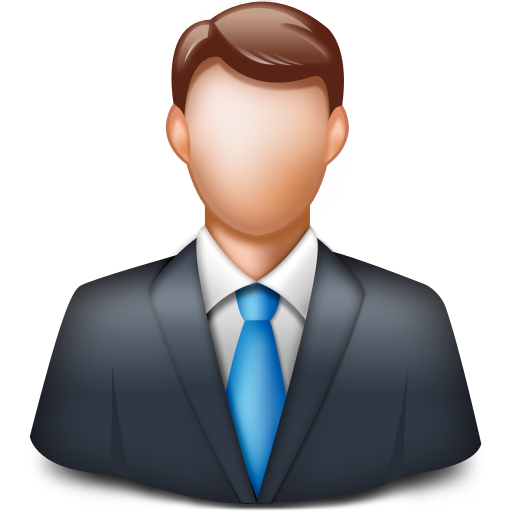 Interne rutiner: Innebygd personvern art 25
Melding ved avvik: art. 33, 34
Vurdering av personvernkonsekvenser: art 35
Personvernombud: art. 37
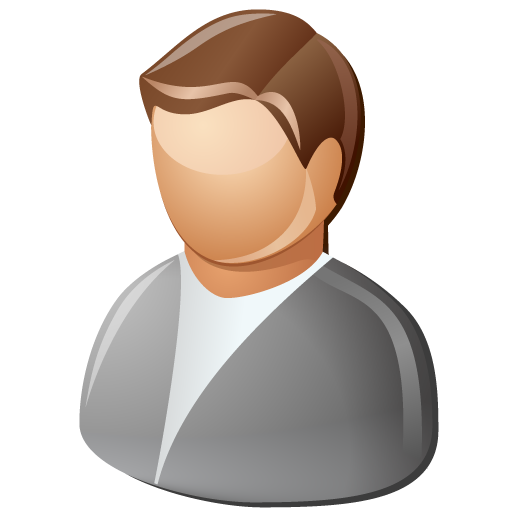 Behandlingsgrunnlag må foreligge jf. art. 6 og 9
Informasjon jf. art. 12, 13 og 14
Særlige kategorier av personopplysninger
§ 7.Behandling av særlige kategorier av personopplysninger etter tillatelse eller forskrift
Datatilsynet kan i særlige tilfeller gi tillatelse til å behandle personopplysninger som nevnt i personvernforordningen artikkel 9 nr. 1 dersom behandling er nødvendig av hensyn til viktige allmenne interesser. Datatilsynet skal fastsette vilkår for å verne den registrertes grunnleggende rettigheter og interesser.
Språket i forordningen artikkel 25:
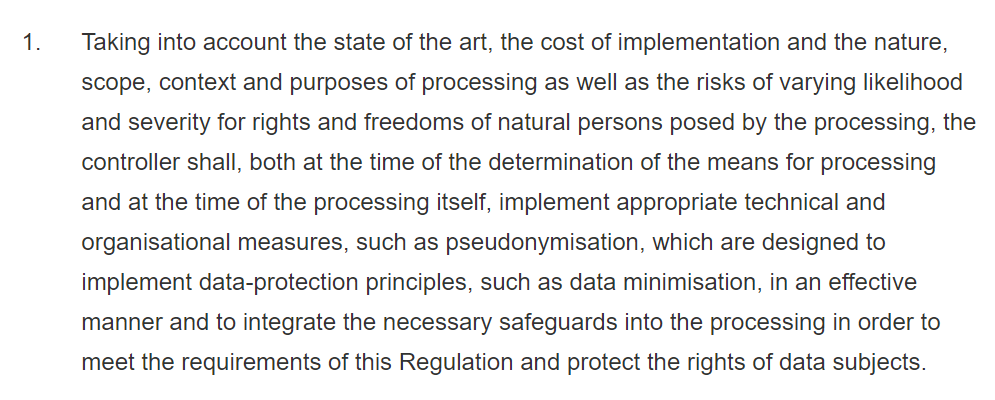 Alle offentlige virksomheter skal utnevne eget personvernombud (art. 37)
Tidligere en frivillig ordning

Følgende virksomheter må utnevne personvernombud:
Offentlige virksomheter (unntatt domstolene)
Alle kommuner
Virksomheter hvis kjerneaktivitet består i å regelmessig og systematisk overvåke personer i stort omfang
Virksomheter som behandler sensitive personopplysninger i stort omfang
Helseforetak
Personvernombudets oppgaver
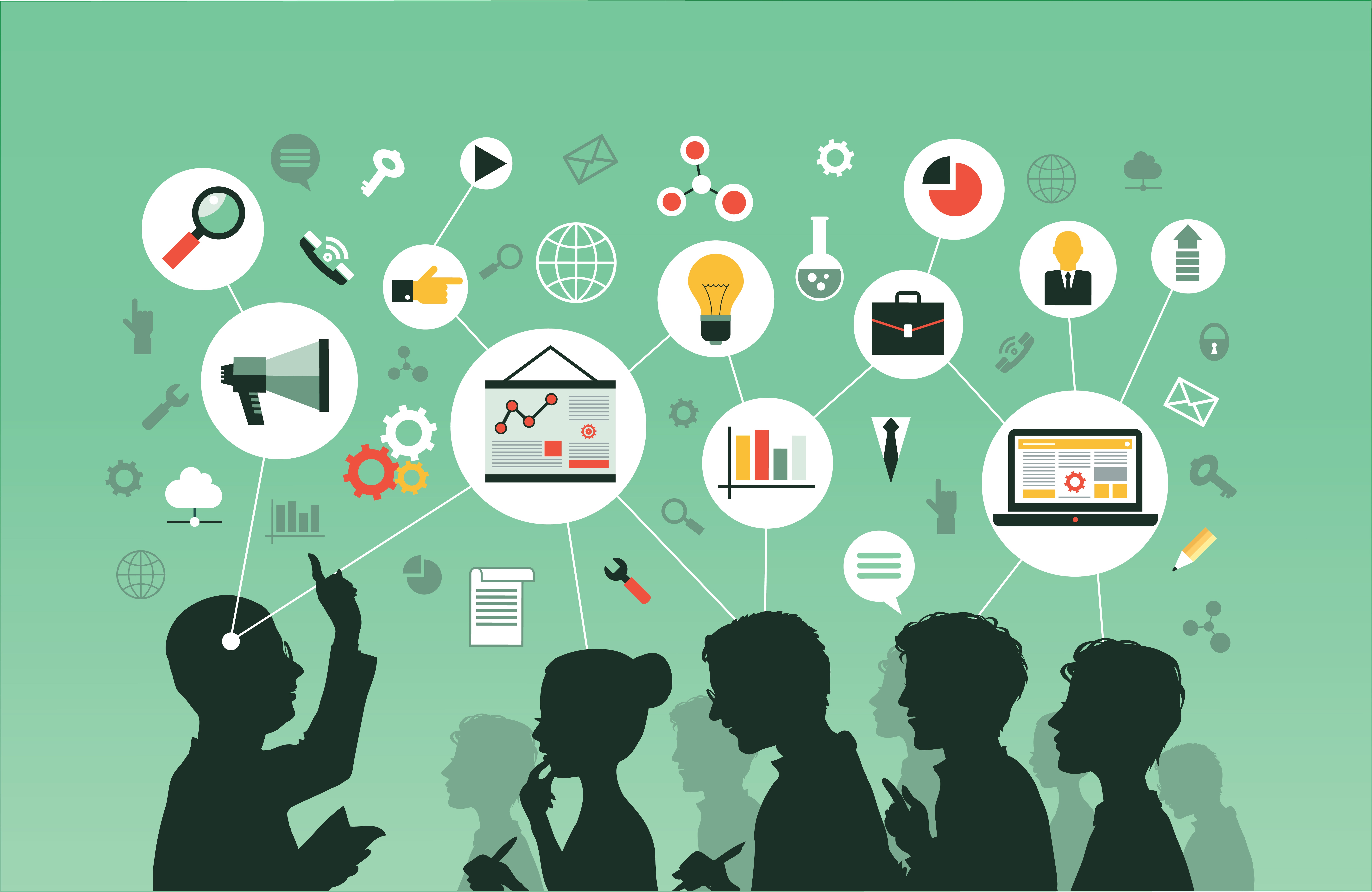 Skal på riktig måte involveres i alle spørsmål som gjelder vern av personopplysninger
Skal ikke motta instrukser fra behandlingsansvarlig eller databehandler
Kan ha andre oppgaver i virksomheten
Skal gi råd til ansatte 
Kontrollere overholdelsen av forordningen
Personvernombudet i Fagforbundet Eirik R. Lie
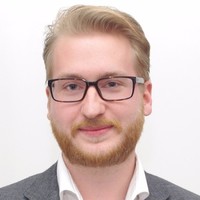 eirik.randsborg.lie@fagforbundet.no
Gir råd til forbundet internt
Medlemmer
Ansatte
Oppsummering
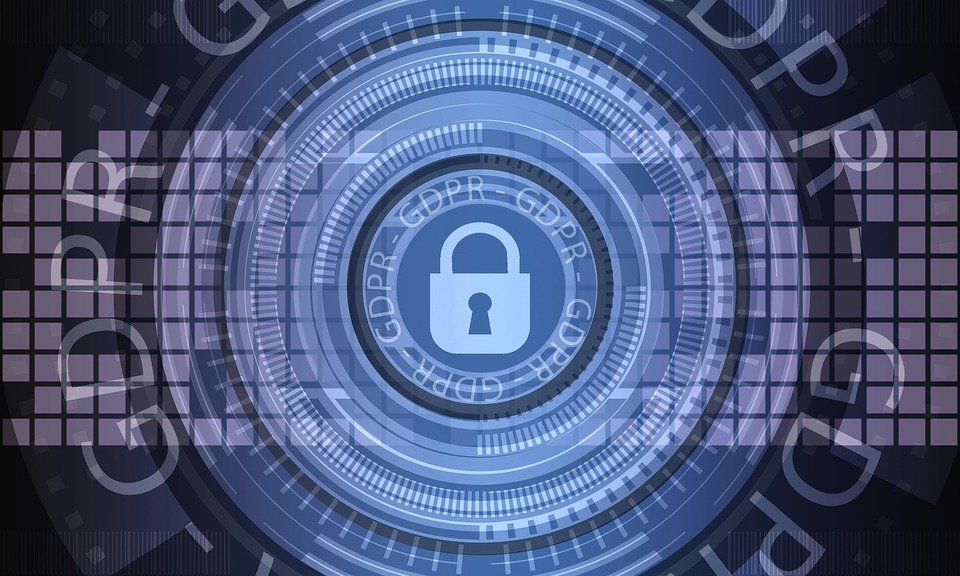 Fremtidsoptimist
Bruk personvernombudet
Takk for oss!
Epost: trond.finstad@fagforbundet.no
Telefon: 470 70 539